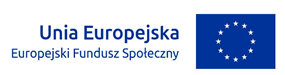 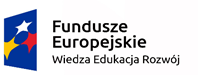 Projekt
“kompetentna kadra sukcesem w edukacji”

realizowany przez

Zespół Szkół w Rybnie 

z Programu ERASMUS + sektora Edukacja szkolna 
w ramach programu operacyjnego Wiedza Edukacja Rozwój (PO WED) 2014-2020
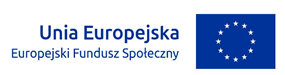 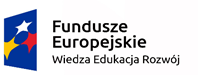 Projekt
“PONADNARODOWA MOBILNOŚĆ 
KADRY EDUKACJI SZKOLNEJ”
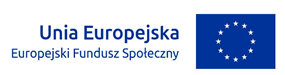 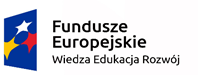 Cele projektu:
Podniesienie jakości pracy szkoły, poprzez podniesienie kompetencji zawodowych, społecznych i osobistych kadry nauczycielskiej.
Wdrożenie rozwiązań/wiedzy zdobytych, w trakcie mobilności zagranicznych realizowanych w ramach projektu.
Poznanie i wykorzystanie w praktyce innowacyjnych rozwiązań, programów oraz aplikacji podnoszących atrakcyjność zajęć oraz ułatwiających pracę nauczyciela. 
Zdobycie nowych umiejętności i doświadczeń. 
Zapoznanie się z kulturą i tradycją państw członkowskich UE.
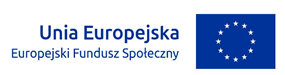 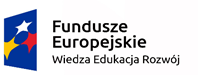 Szkolenie:
“IT w dydaktyce” - Zagrzeb

08.07.2019 - 12.07.2019
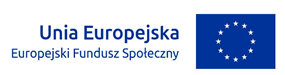 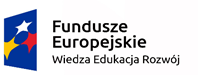 Zagadnienia realizowane podczas szkolenia:
Komunikacja i organizacja pracy w szkole.
Obsługa urządzeń cyfrowych oraz sprzętu informatycznego.
Wykorzystanie narzędzi cyfrowych w nauczaniu przedmiotowym.
Nowe metody kształcenia z wykorzystaniem narzędzi cyfrowych.
Edukacja w zakresie bezpieczeństwa w cyberprzestrzeni.
Wykorzystanie zasobów dydaktycznych dostępnych w Internecie.
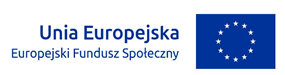 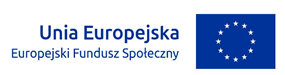 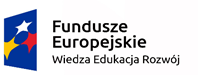 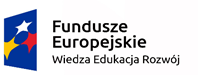 Komunikacja i organizacja pracy w szkole.
Cloud computing
Konto Microsoft
Poczta elektroniczna i kalendarz w systemie Windows 10
komunikatory internetowe
dyski w sieci
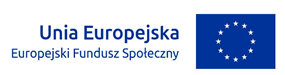 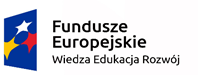 Tablica interaktywna
Praca z projektorem
Urządzenia peryferyjne
Obsługa urządzeń cyfrowych oraz sprzętu informatycznego.
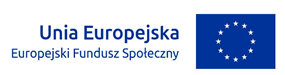 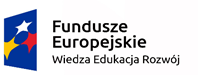 Wyszukiwanie i gromadzenie materiałów cyfrowych i dydaktycznych
przegląd programów do prezentacji multimedialnych i praca z wybraną aplikacją
Narzędzia możliwe do zastosowania w edukacji wspomaganej technologią informacyjno-komunikacyjna
Źródła i sposoby pozyskiwania aplikacji edukacyjnych
Wykorzystanie narzędzi cyfrowych w nauczaniu przedmiotowym.
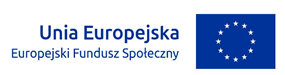 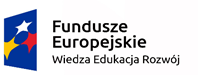 Nowe metody kształcenia z wykorzystaniem narzędzi cyfrowych.
Metoda Flipped classroom - “odwrócone nauczanie”
Kanał YouTube
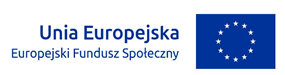 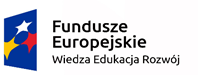 Podstawowe narzędzia ochrony komputera i informacji
Złośliwe oprogramowanie.
Rodzaje ataków sieciowych oraz metody zapobiegania.
Podstawy bezpieczeństwa przeglądarki internetowej i komunikacji w sieci
Bezpieczeństwo informacyjne w serwisach społecznościowych.
Edukacja w zakresie bezpieczeństwa w cyberprzestrzeni.
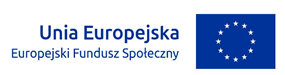 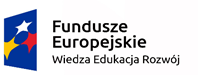 Wykorzystanie zasobów dydaktycznych dostępnych w Internecie.
Portale i serwisy edukacyjne dla uczniów i nauczycieli.
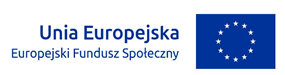 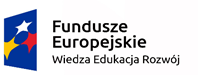 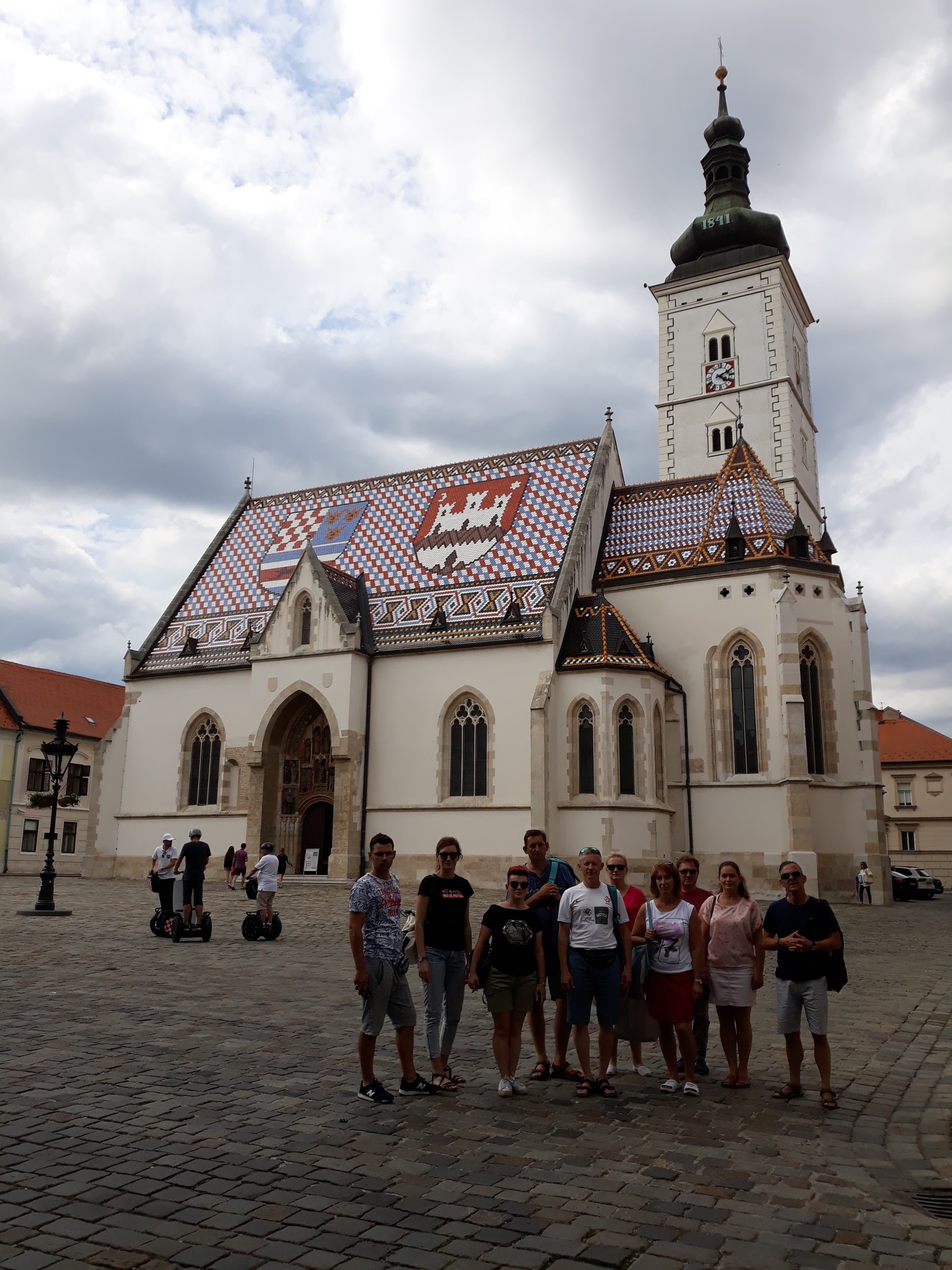 Fotogaleria
Chorwacja 2019
fotografia: źródło-własne
fotografia: źródło własne
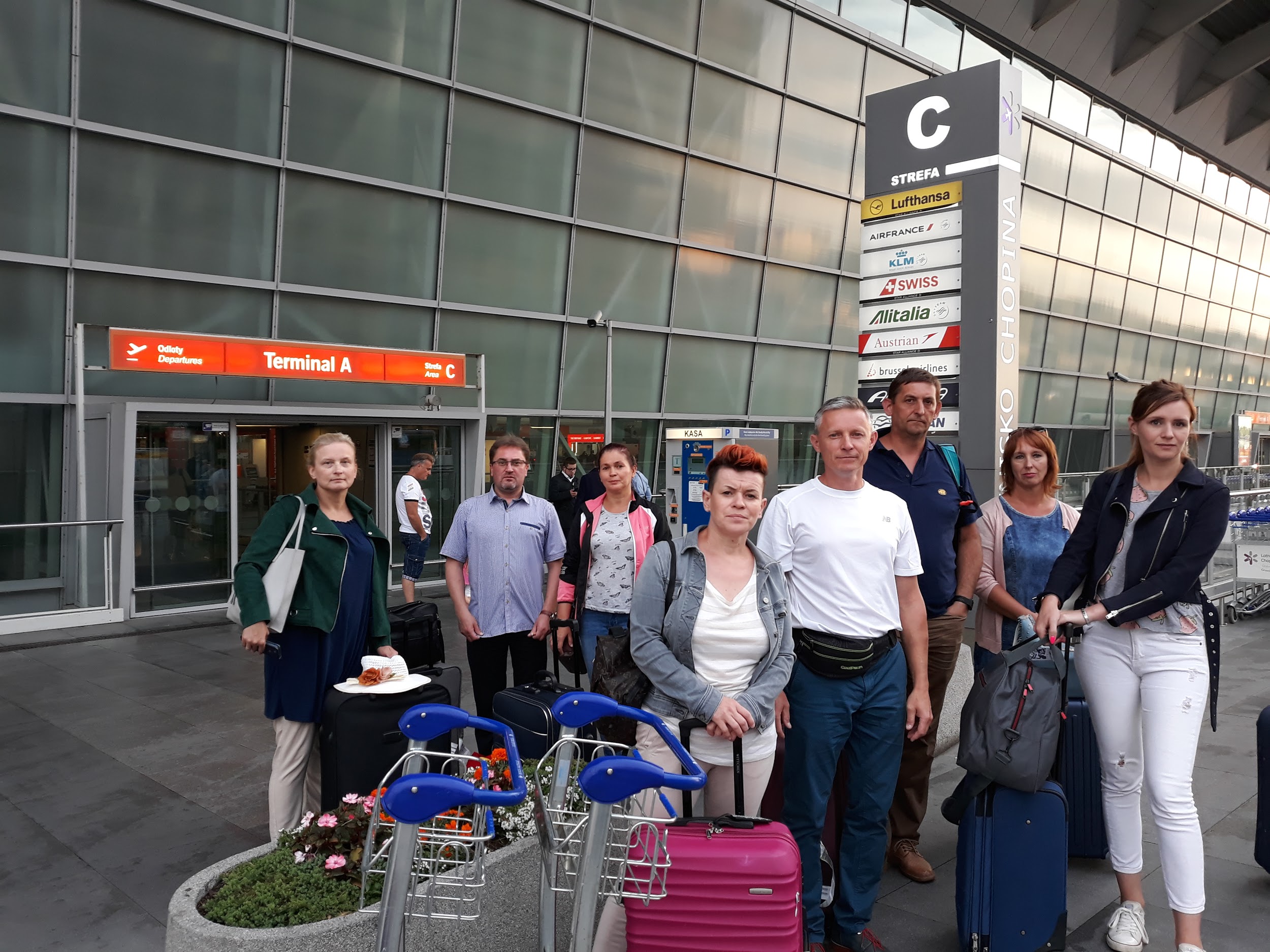 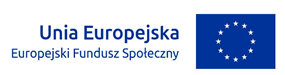 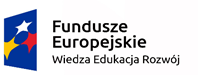 Lotnisko Chopina w Warszawie										fotografia: źródło własne
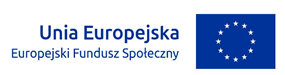 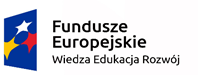 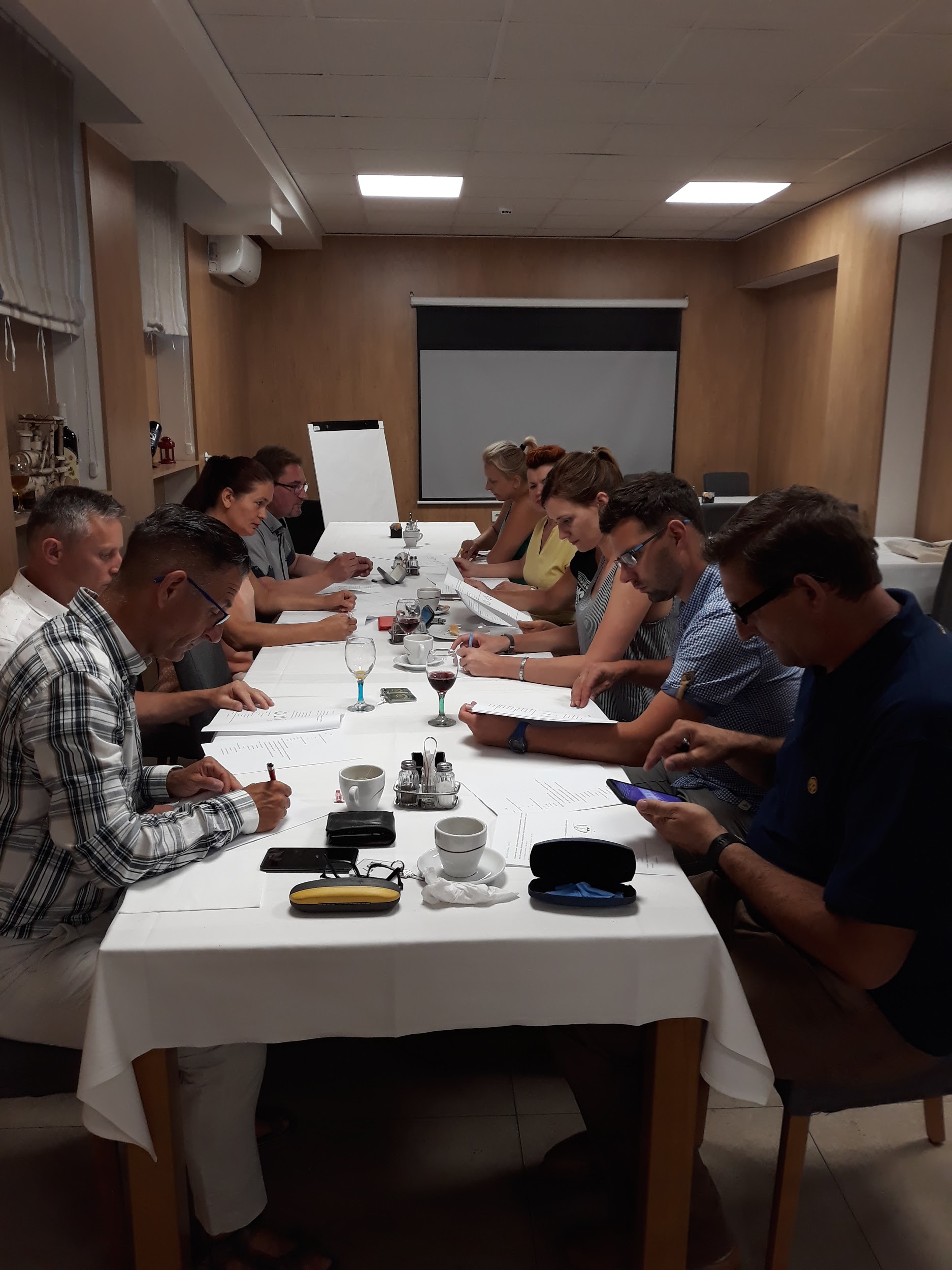 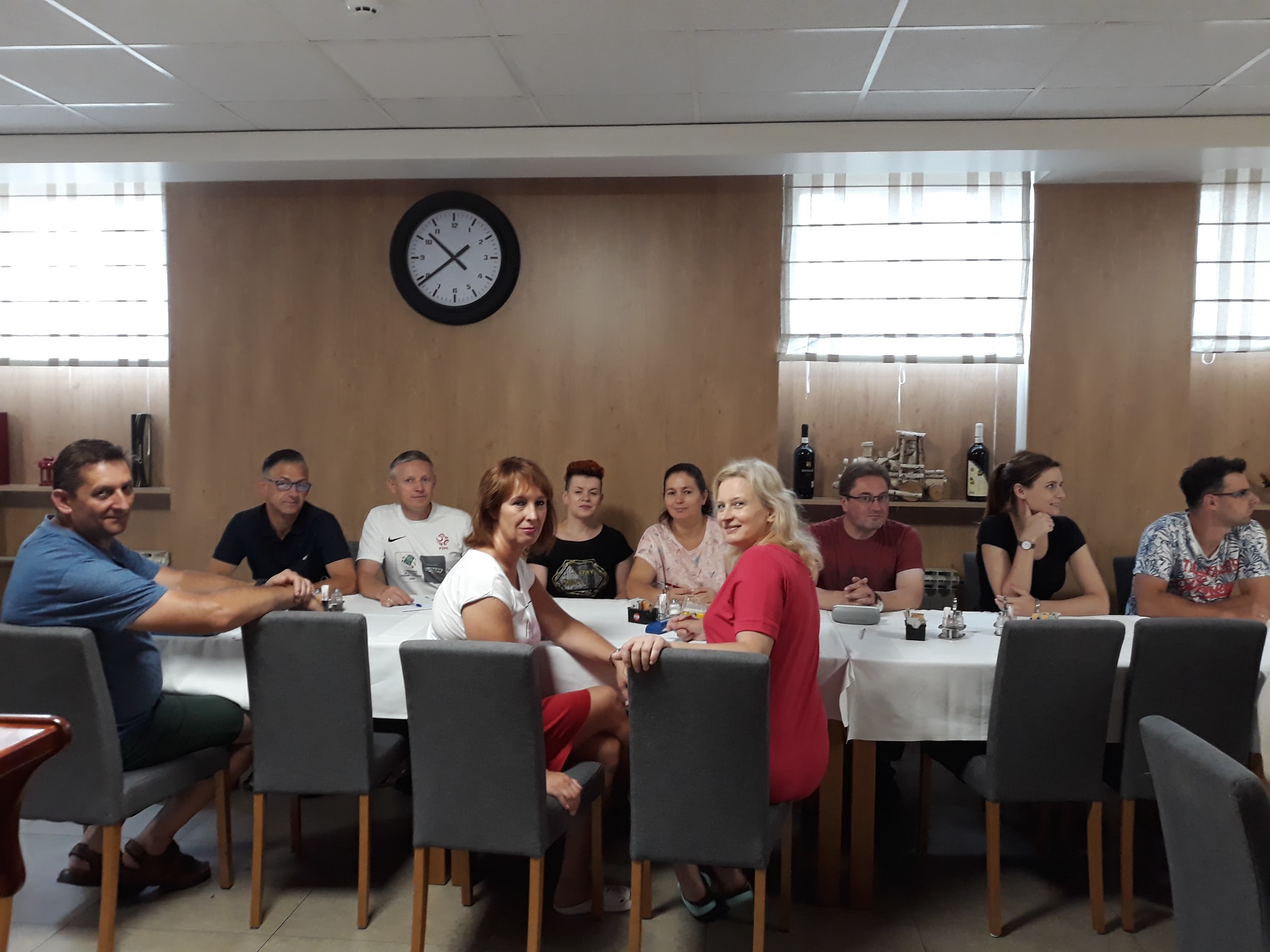 Warsztaty IT												fotografie: źródło własne
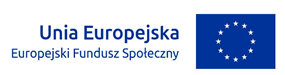 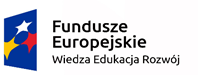 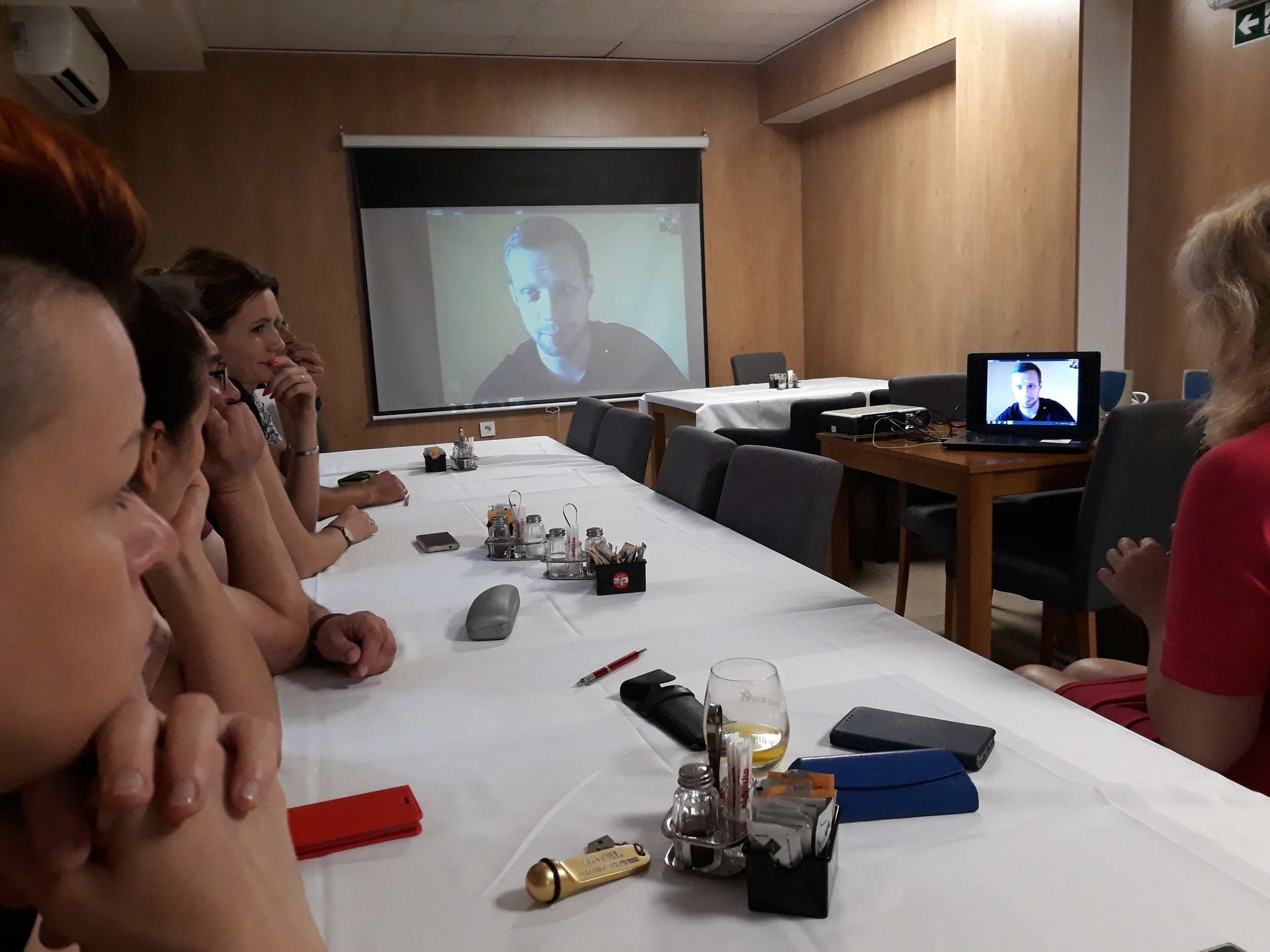 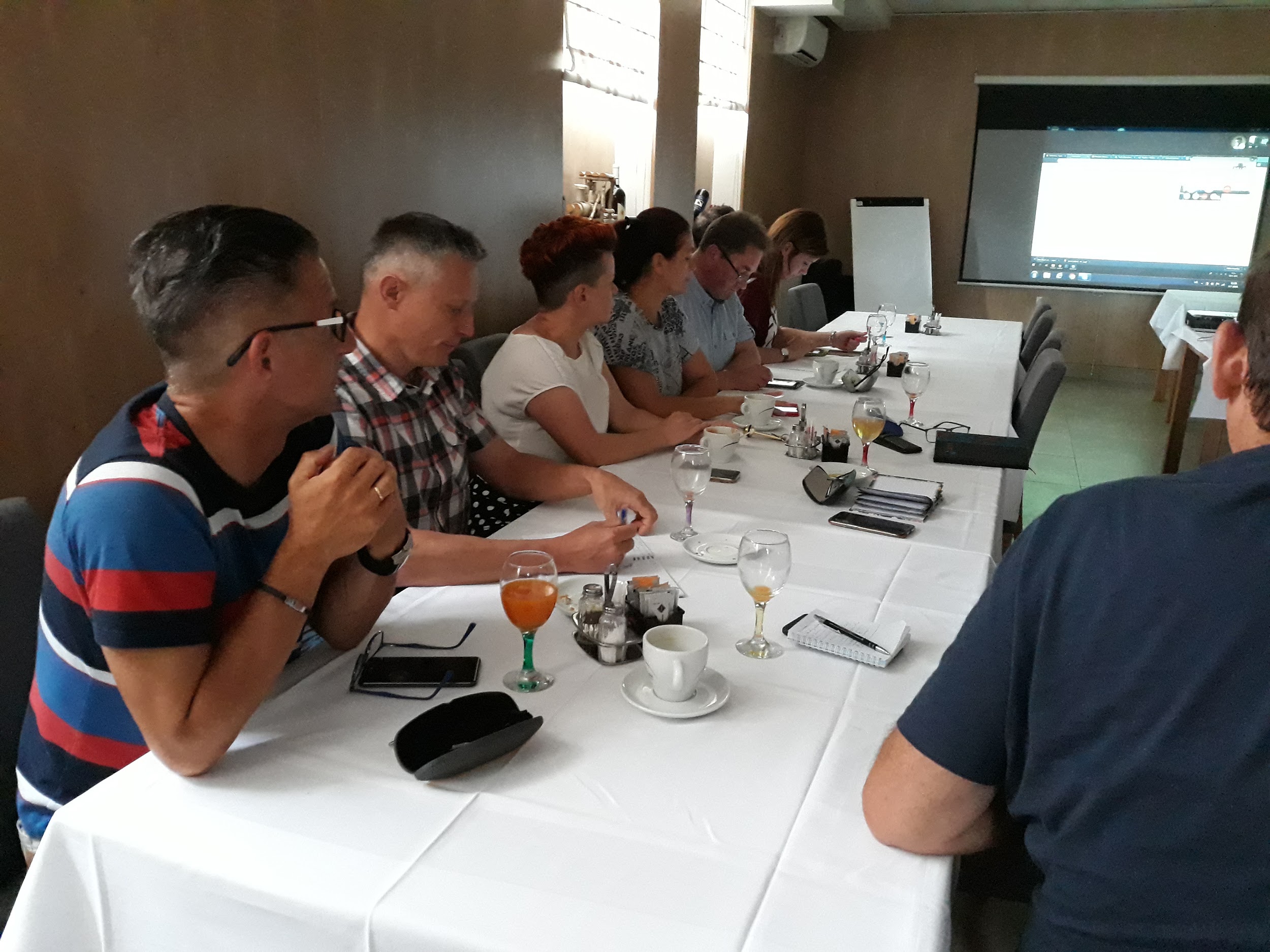 Szkolenie on-line												fotografie: źródło własne
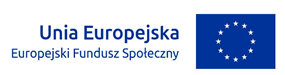 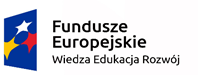 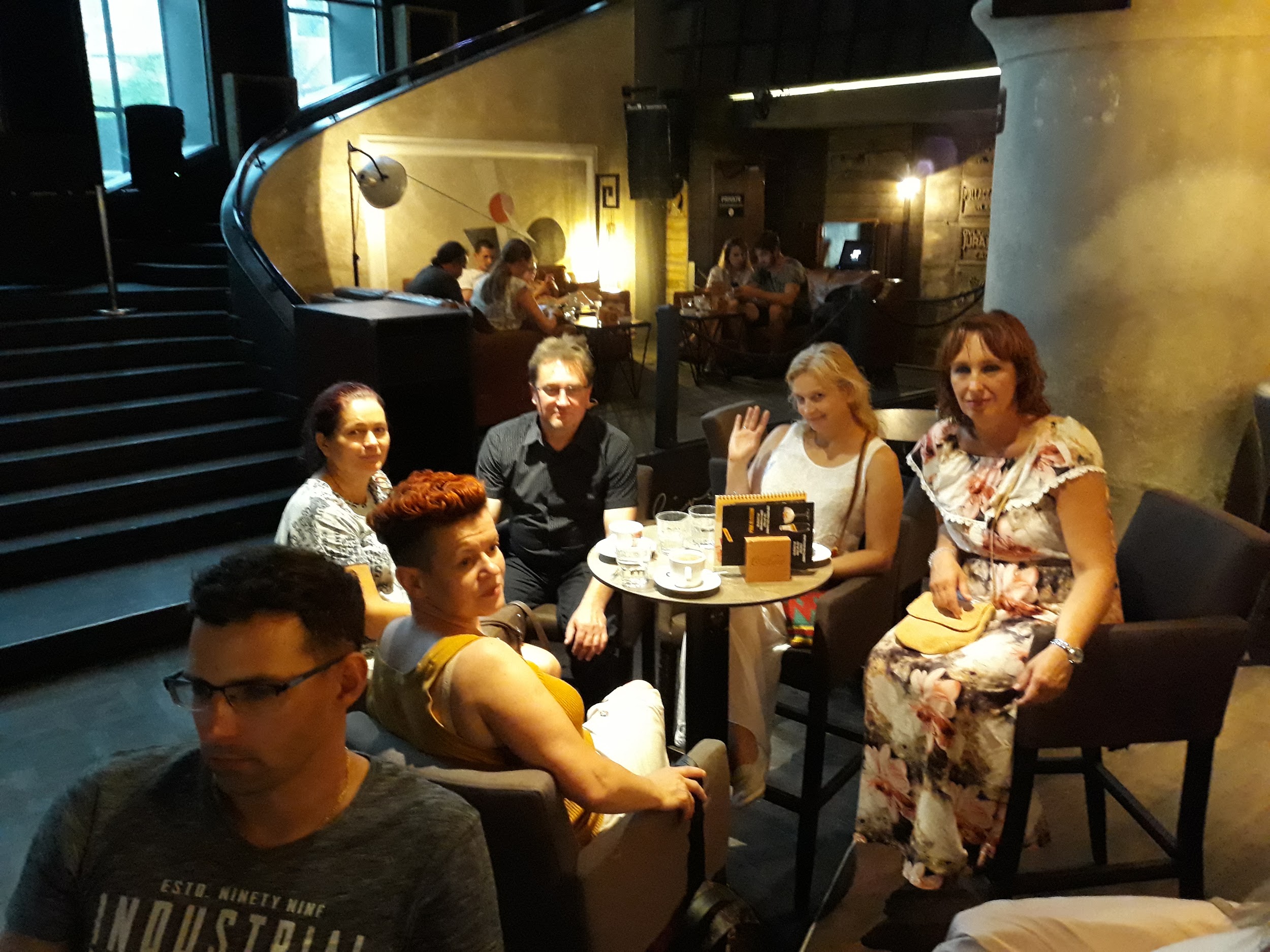 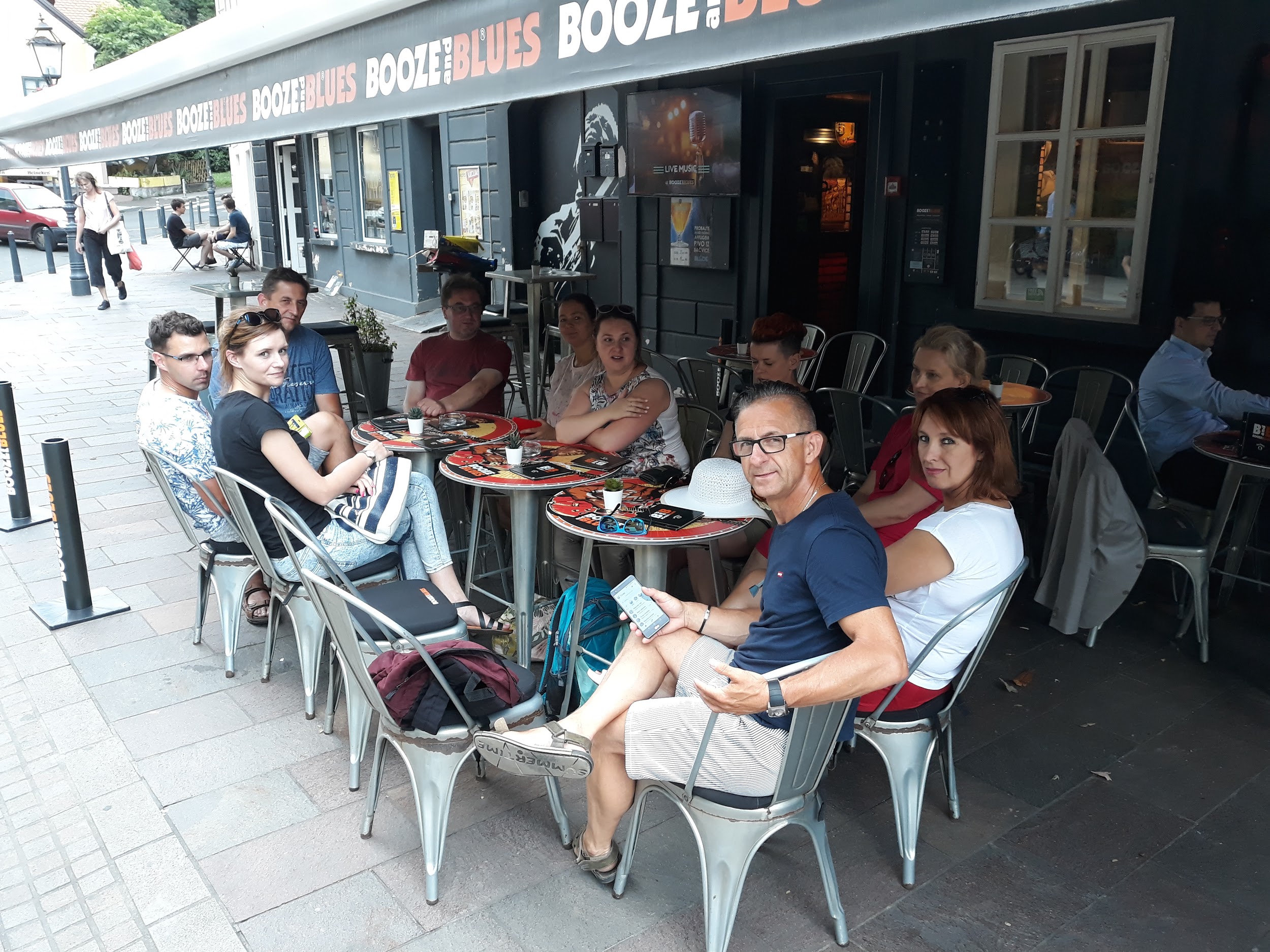 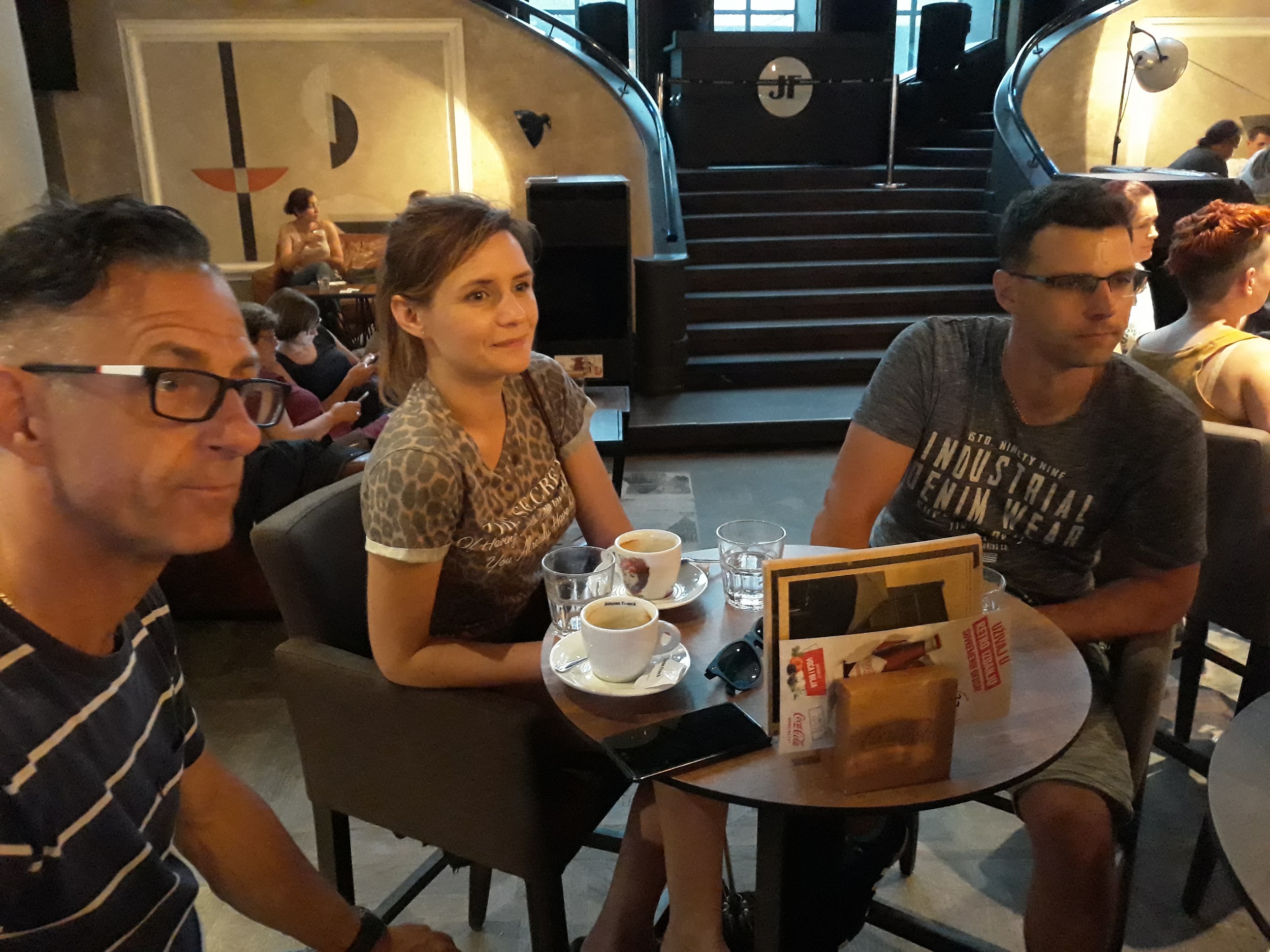 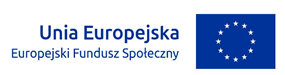 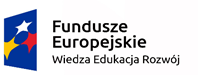 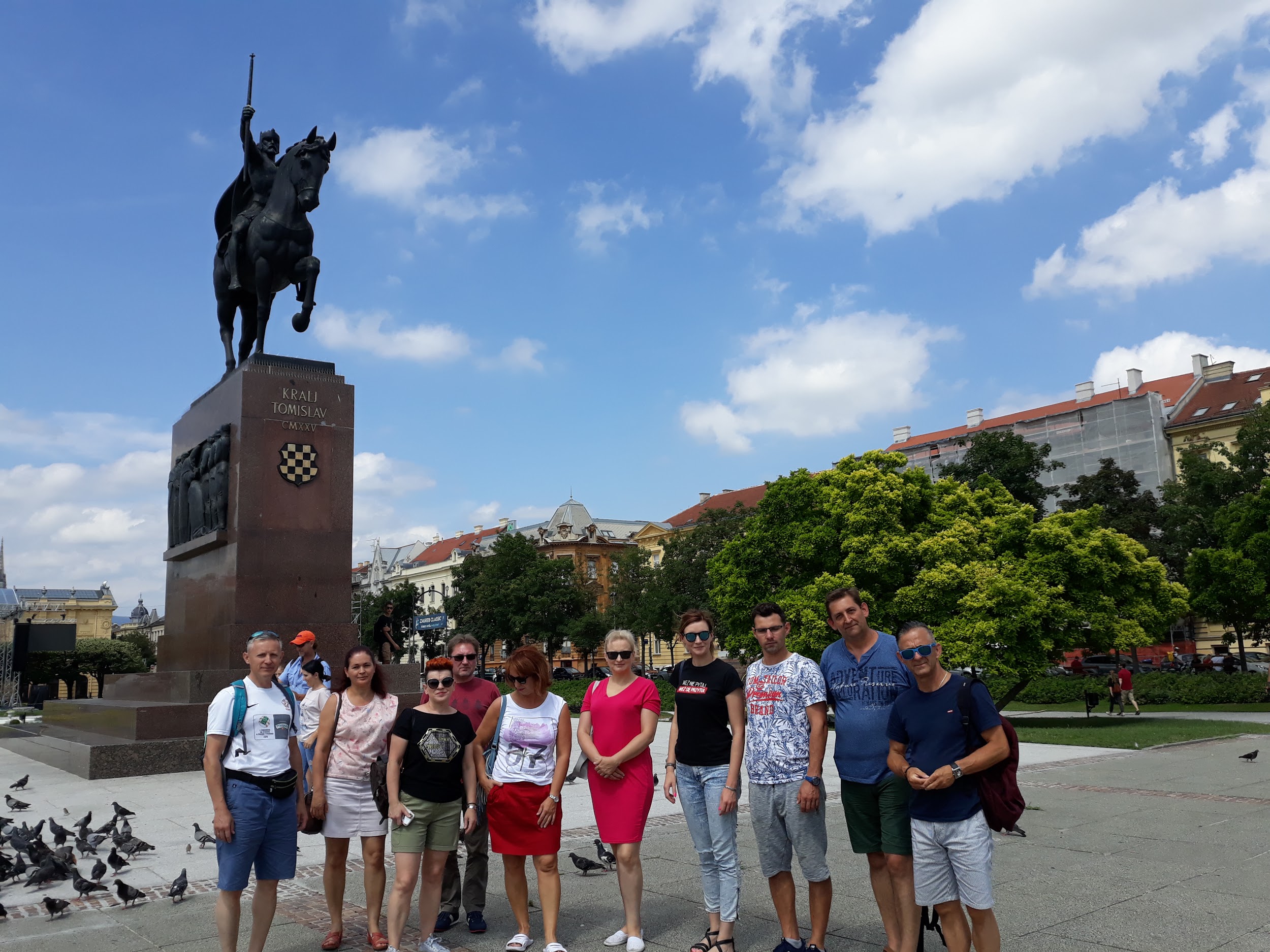 Zwiedzanie  Zagrzebia											fotografia: źródło własne
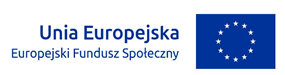 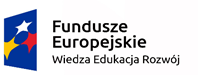 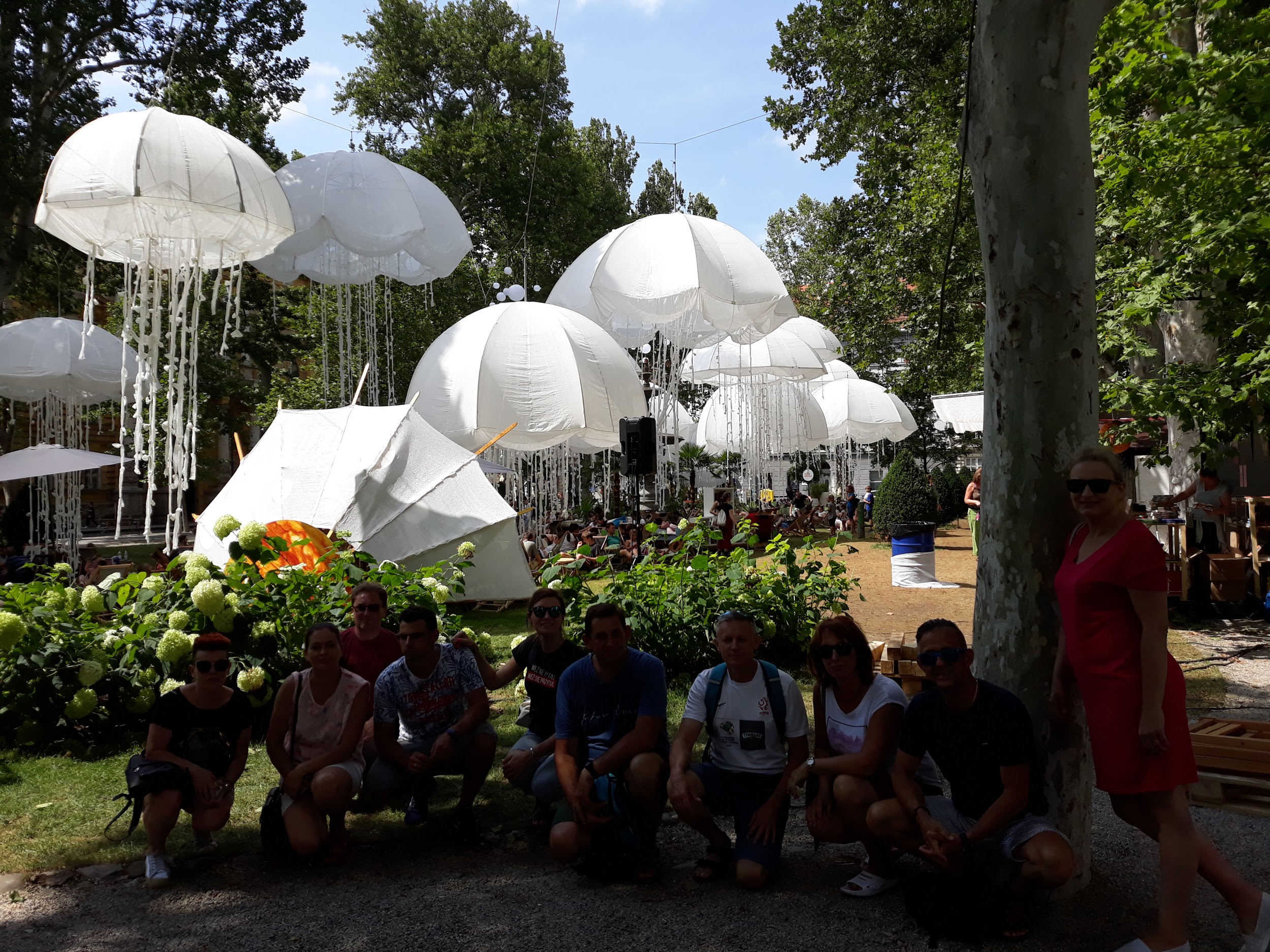 fotografia: źródło własne
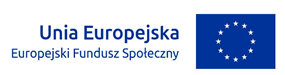 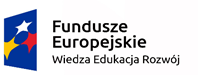 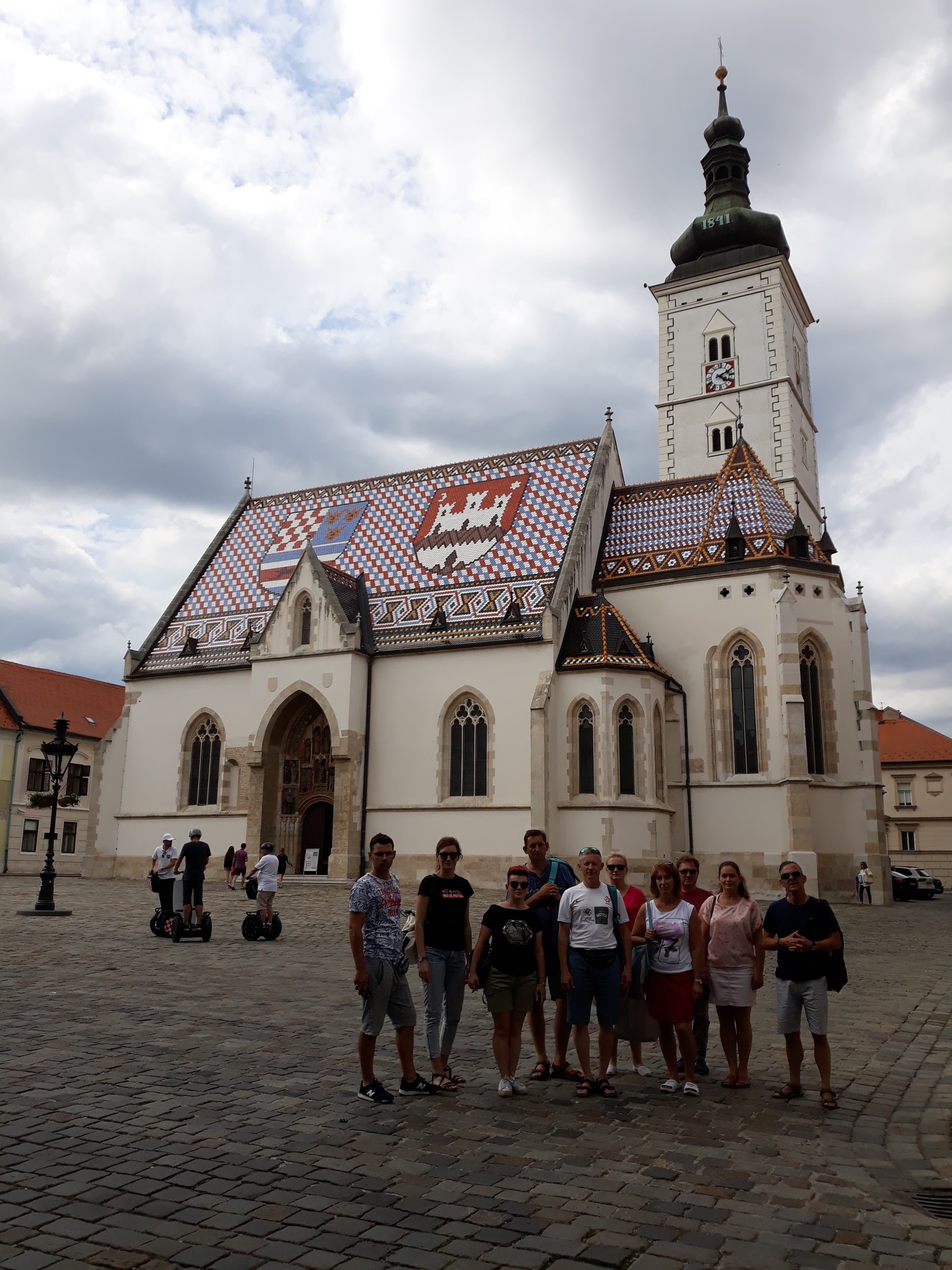 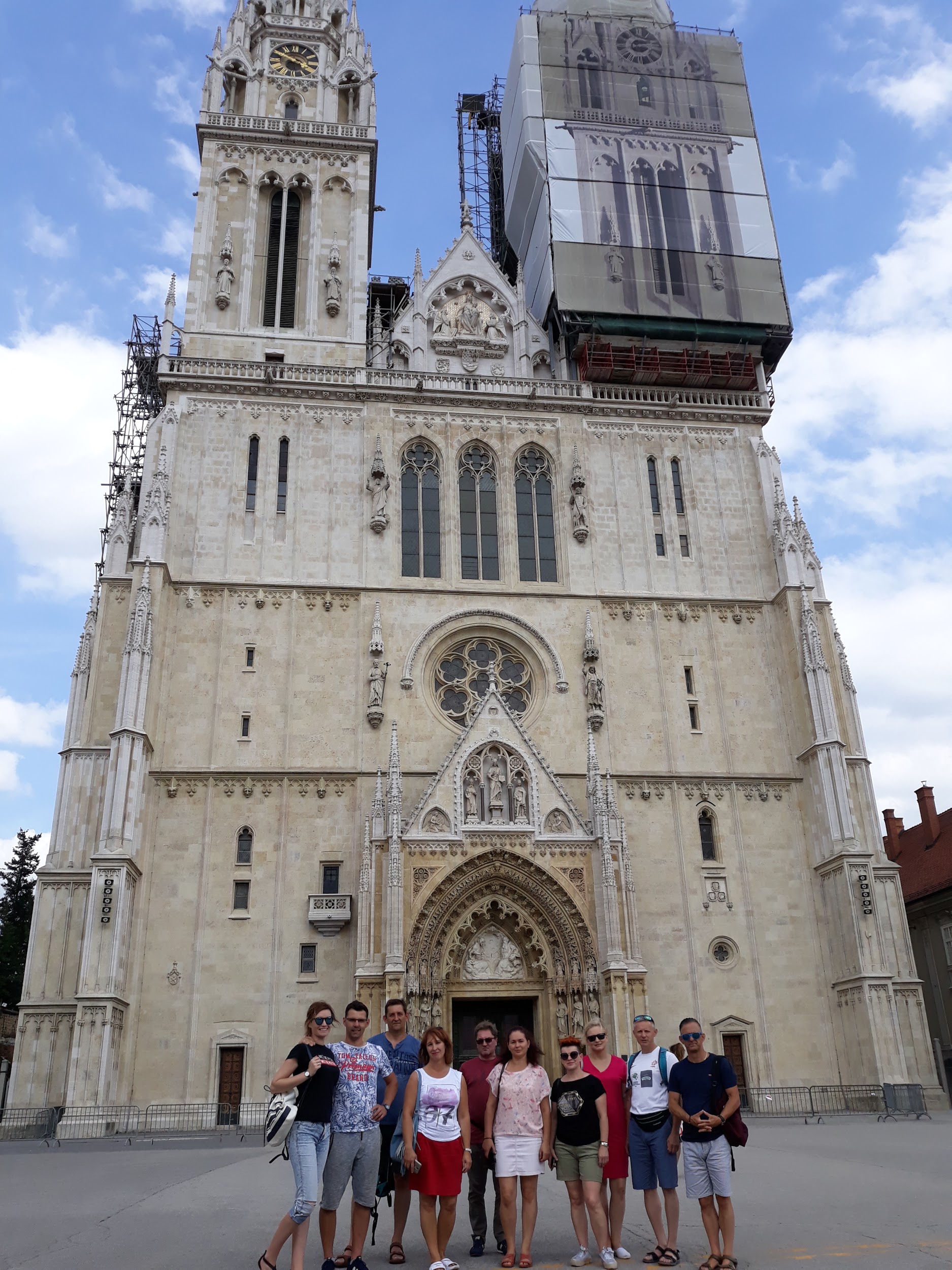 fotografie: źródło własne
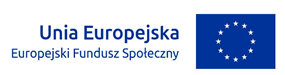 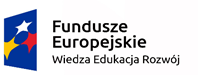 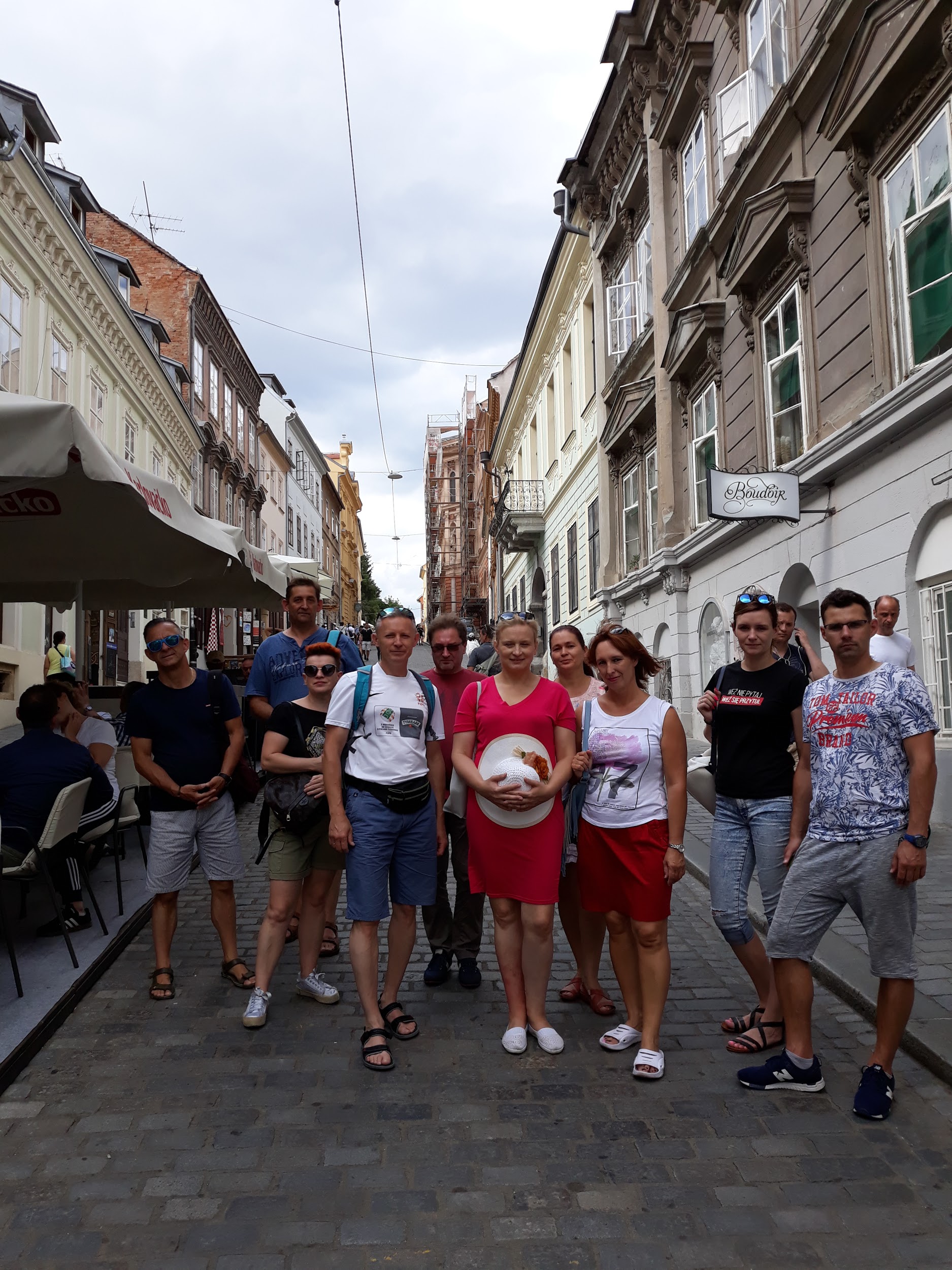 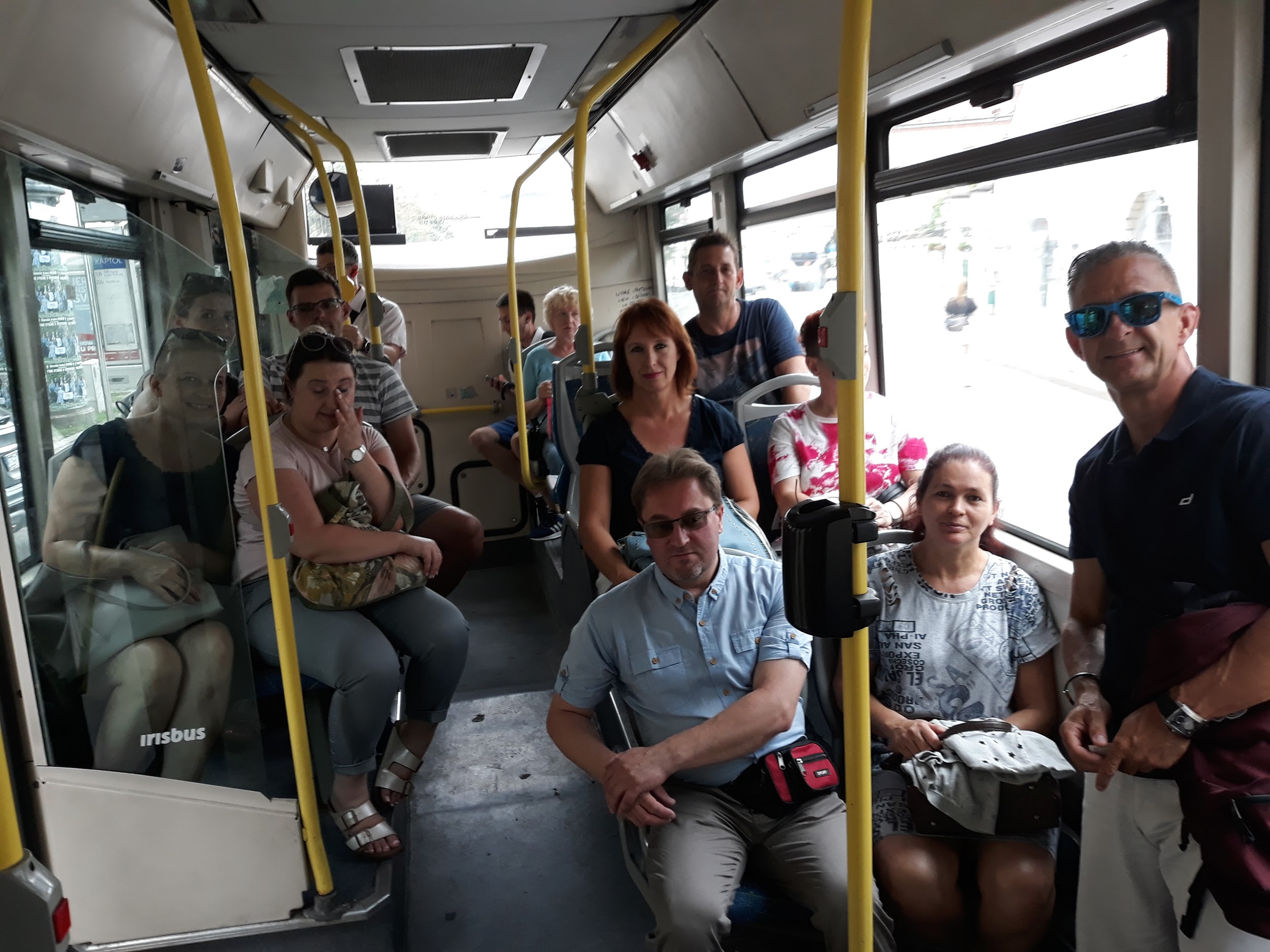 fotografie: źródło własne
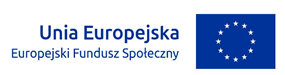 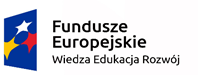 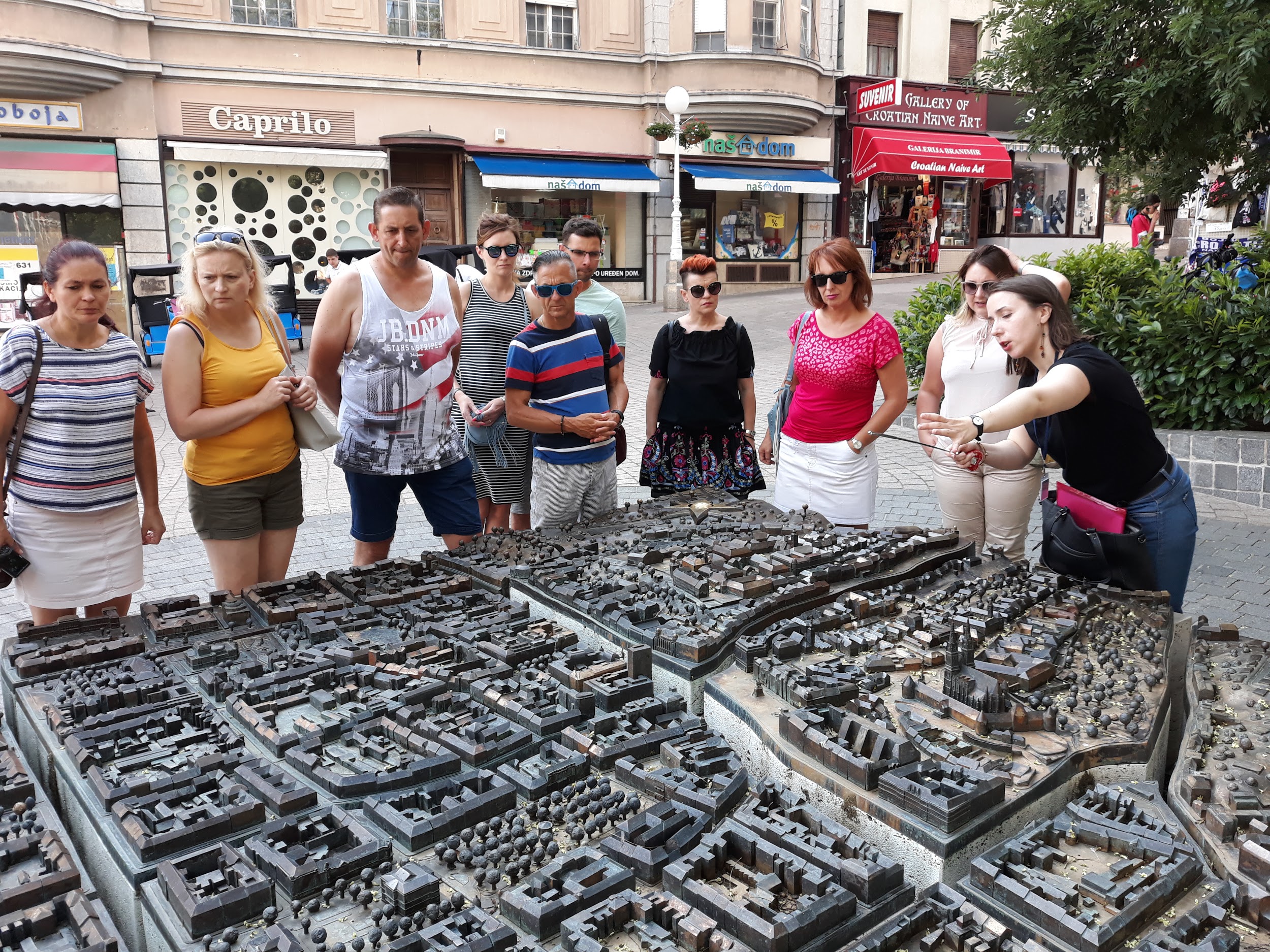 fotografia: źródło własne
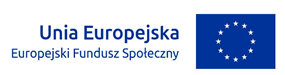 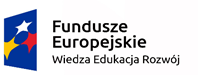 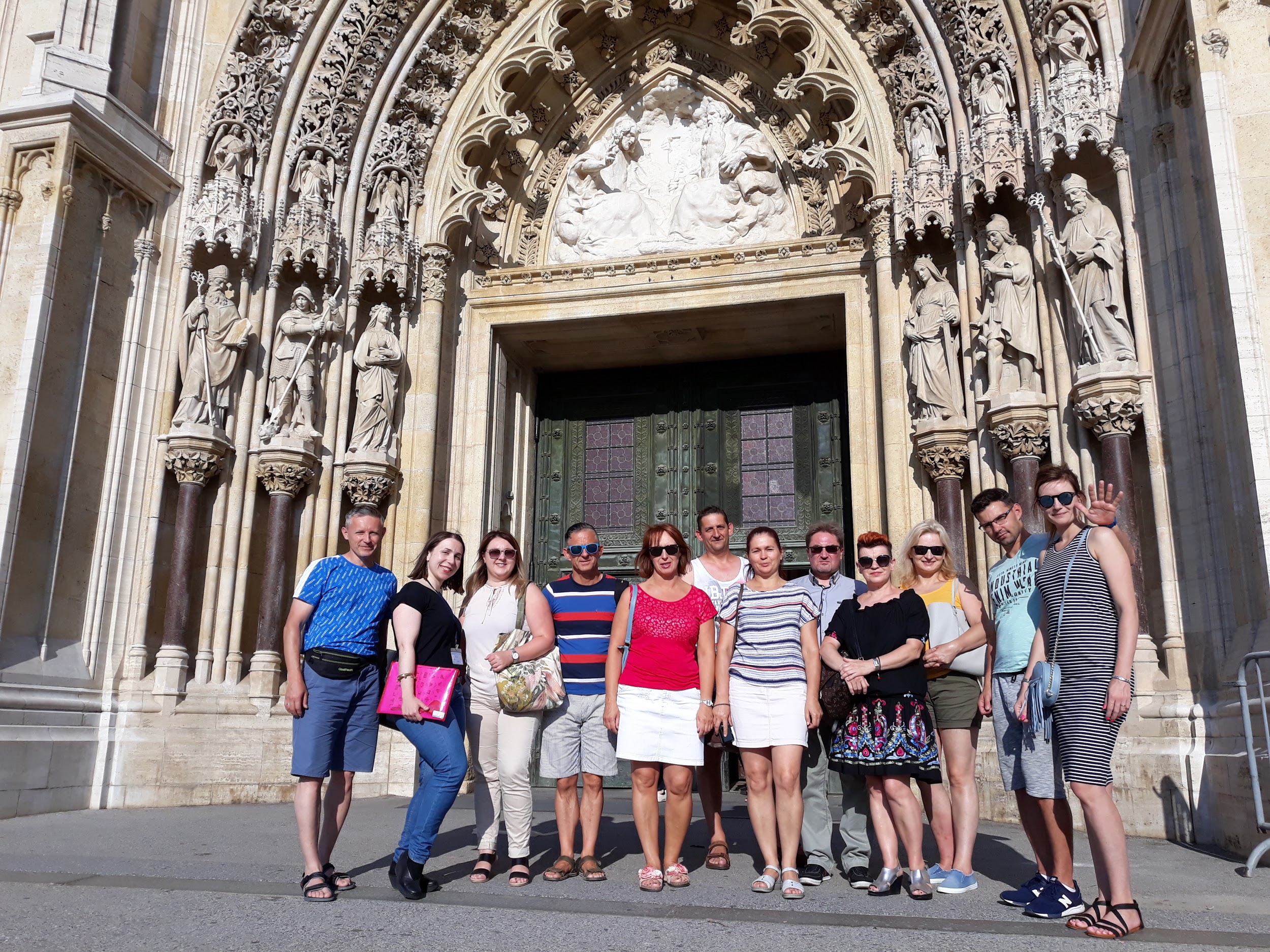 fotografia: źródło własne
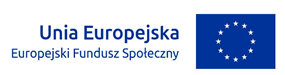 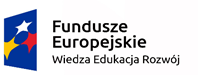 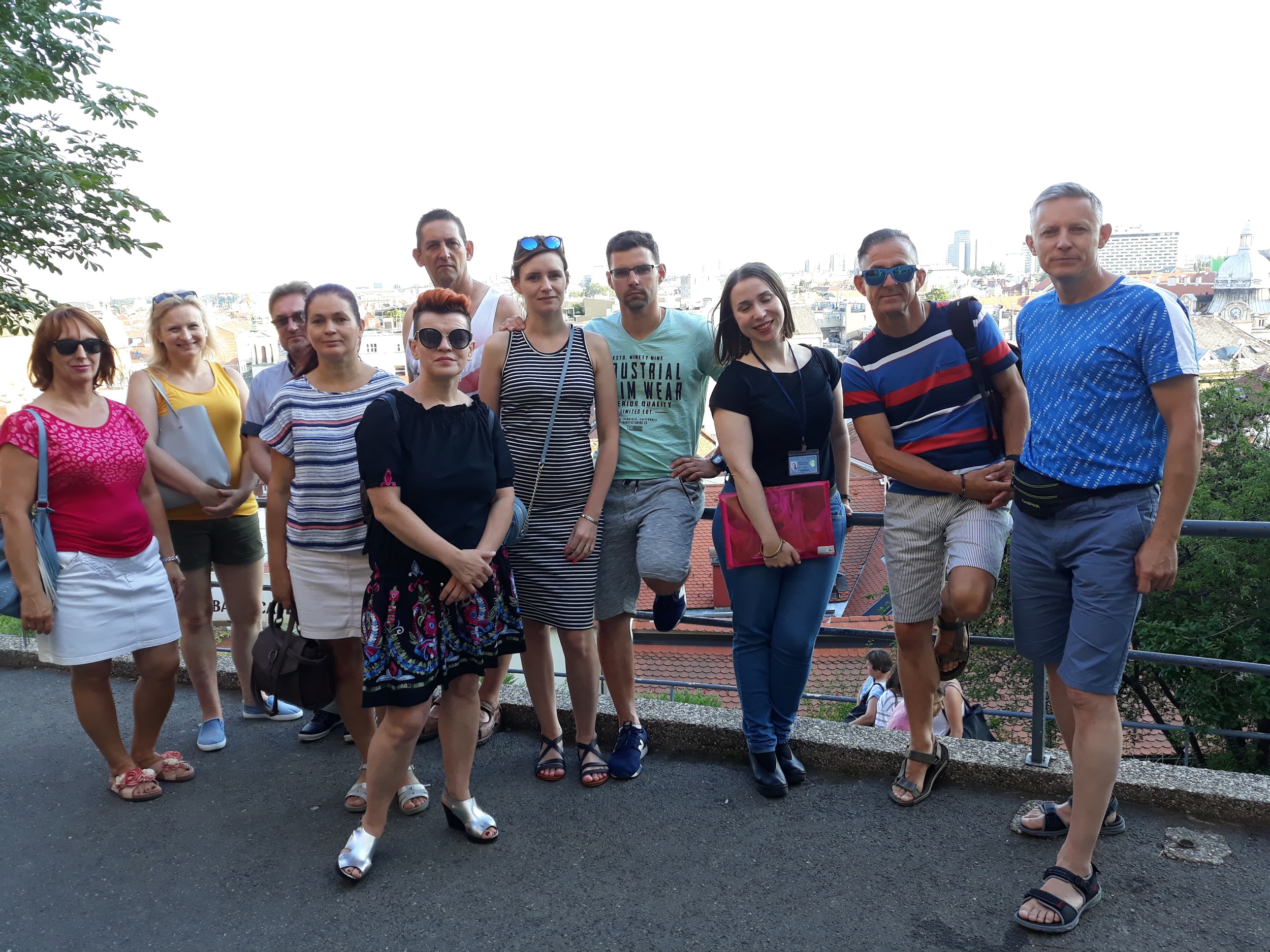 fotografia: źródło własne
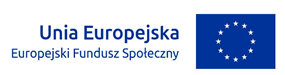 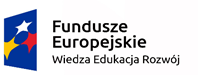 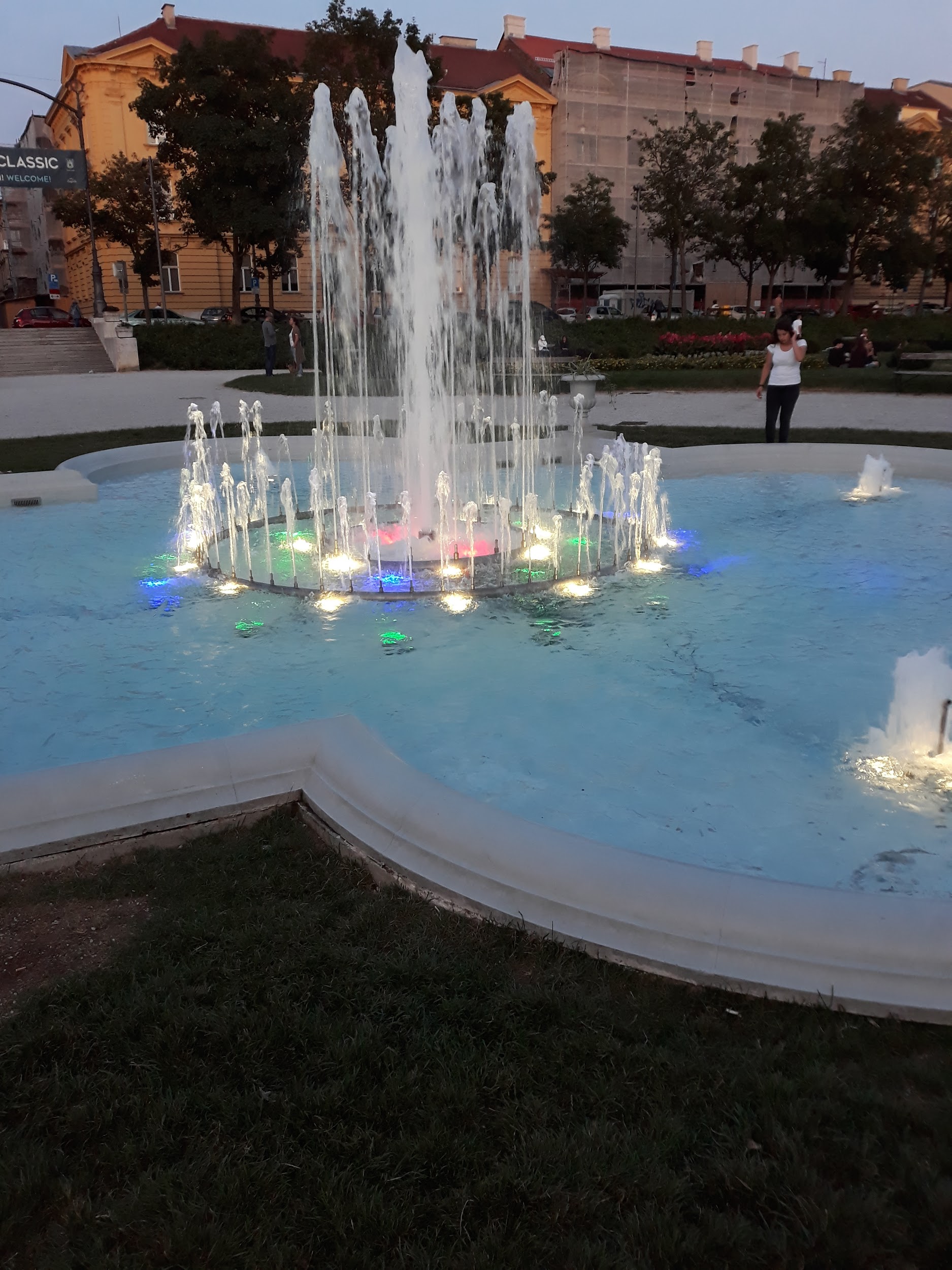 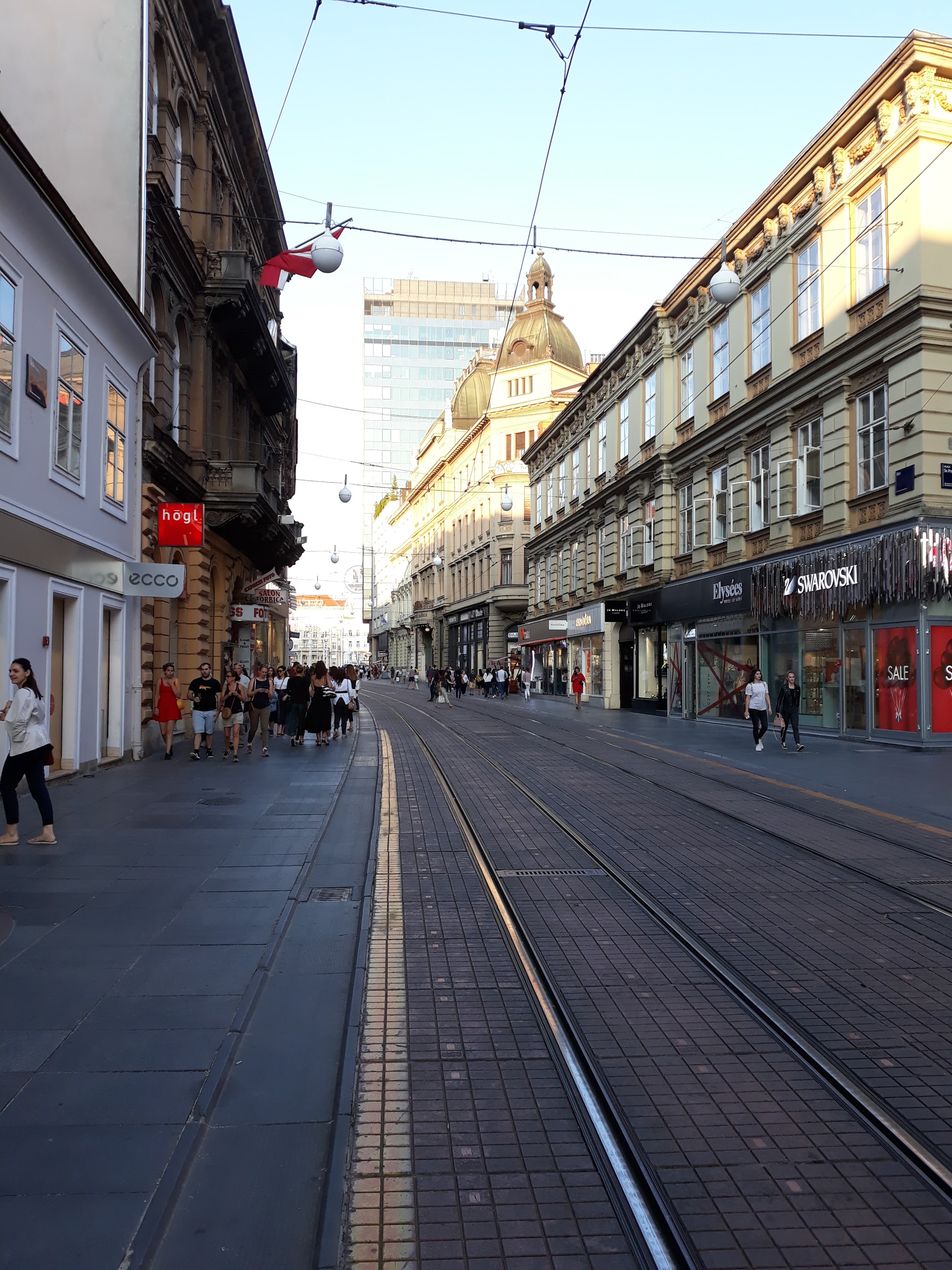 fotografie: źródło własne
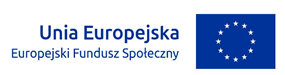 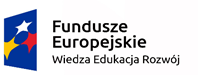 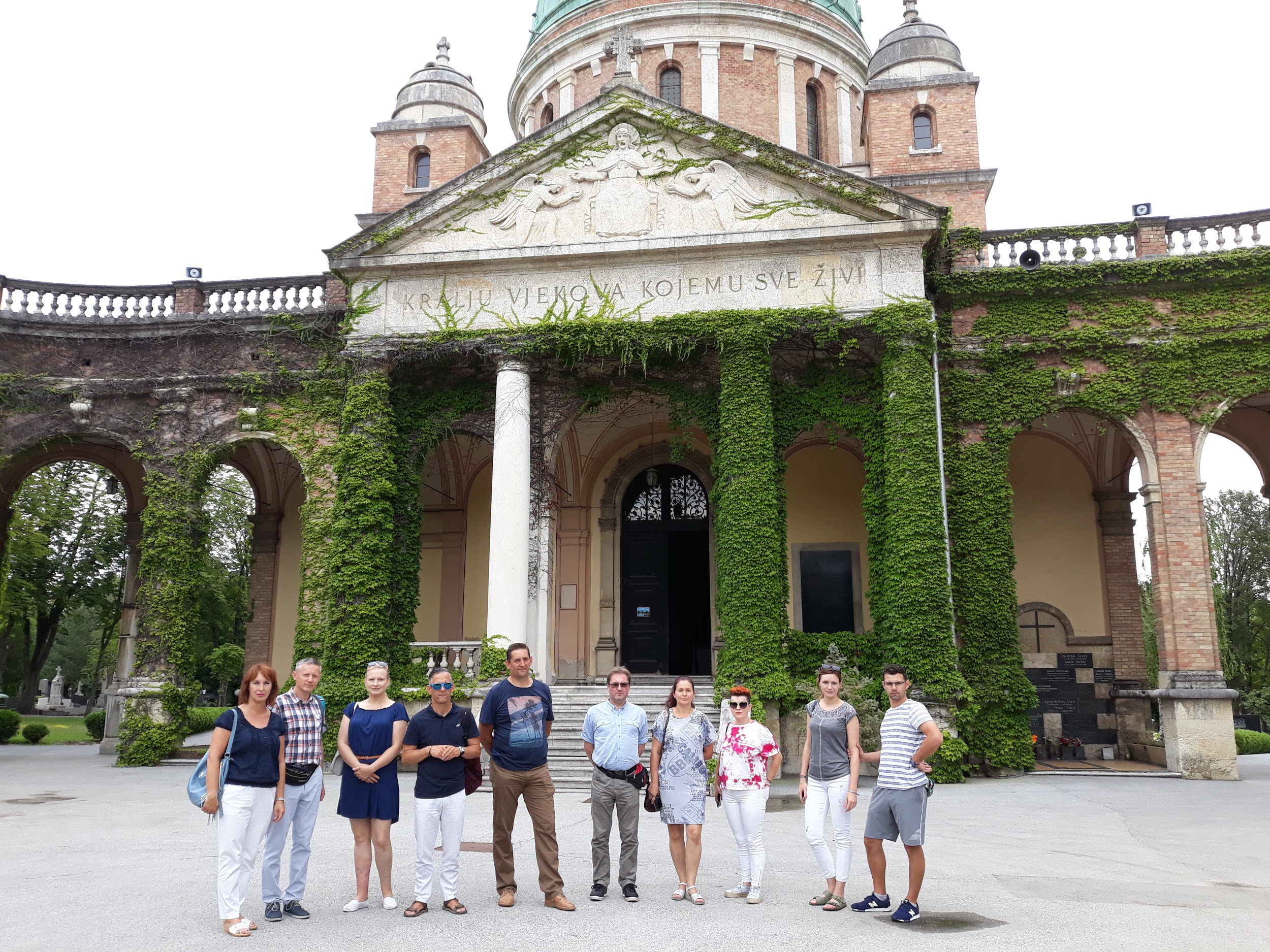 Cmentarz w Zagrzebiu											fotografia: źródło własne
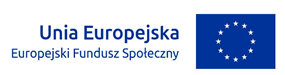 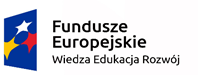 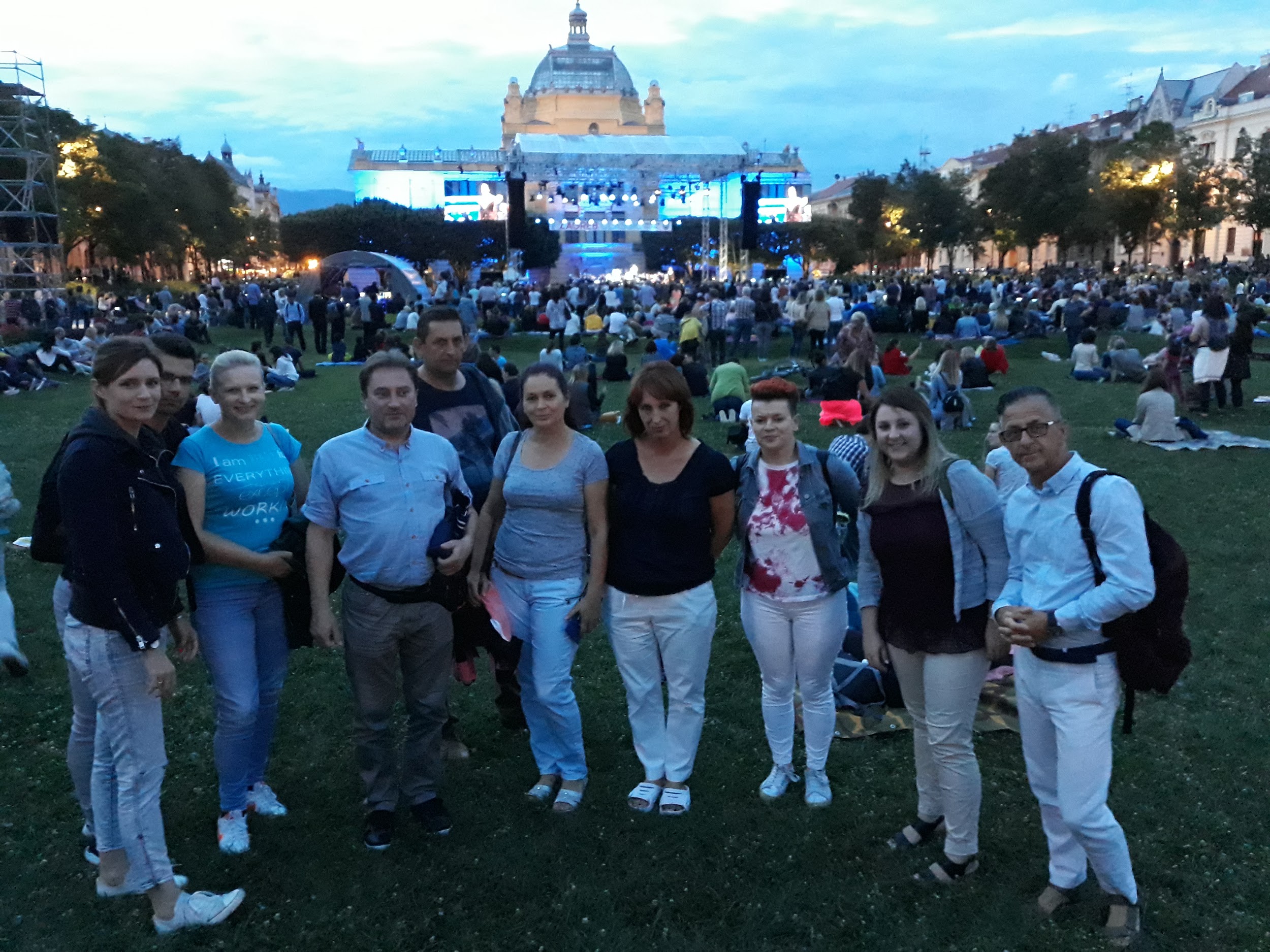 Plenerowy  koncert	operowy										fotografia: źródło własne
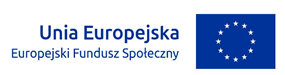 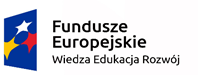 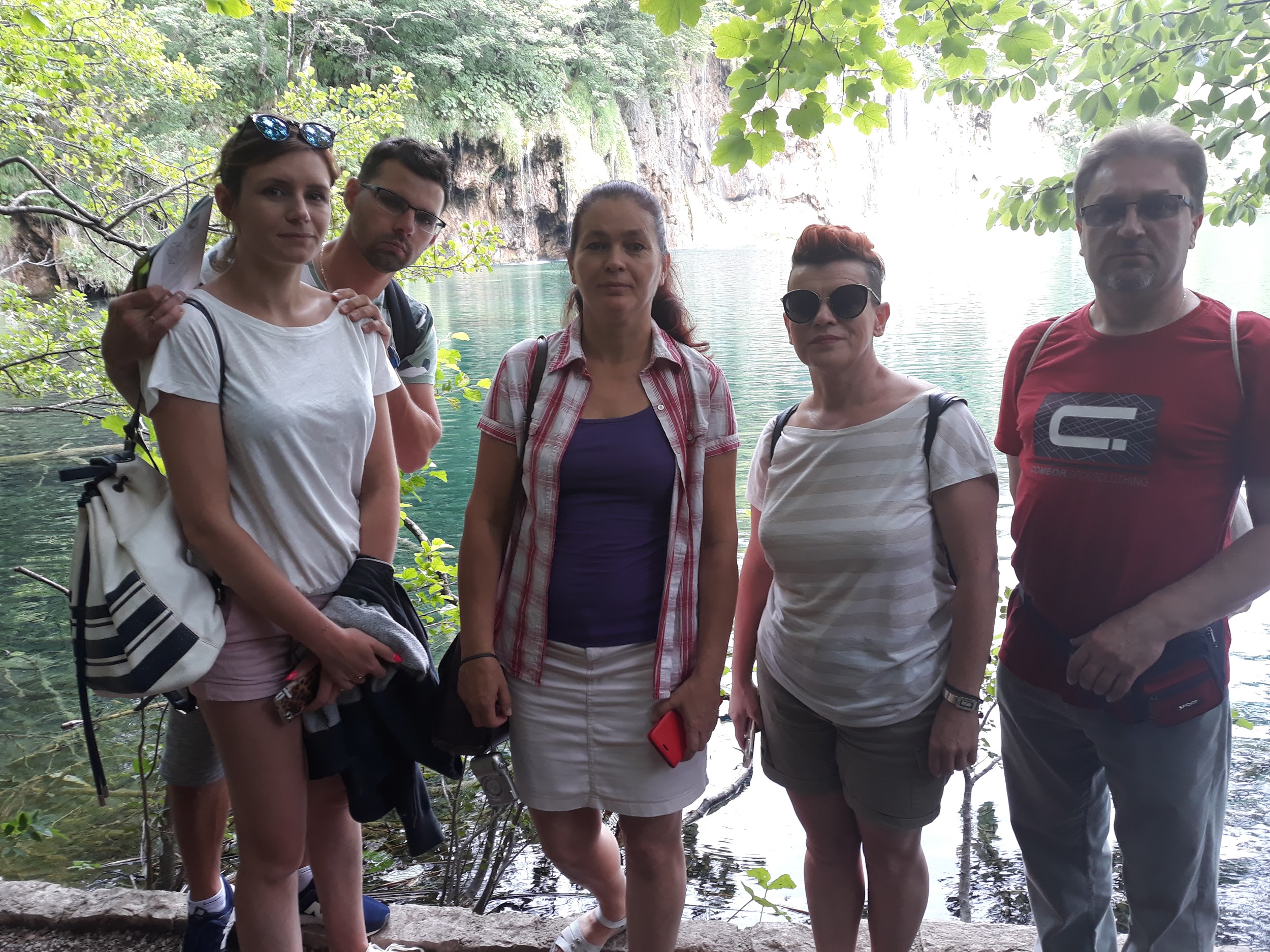 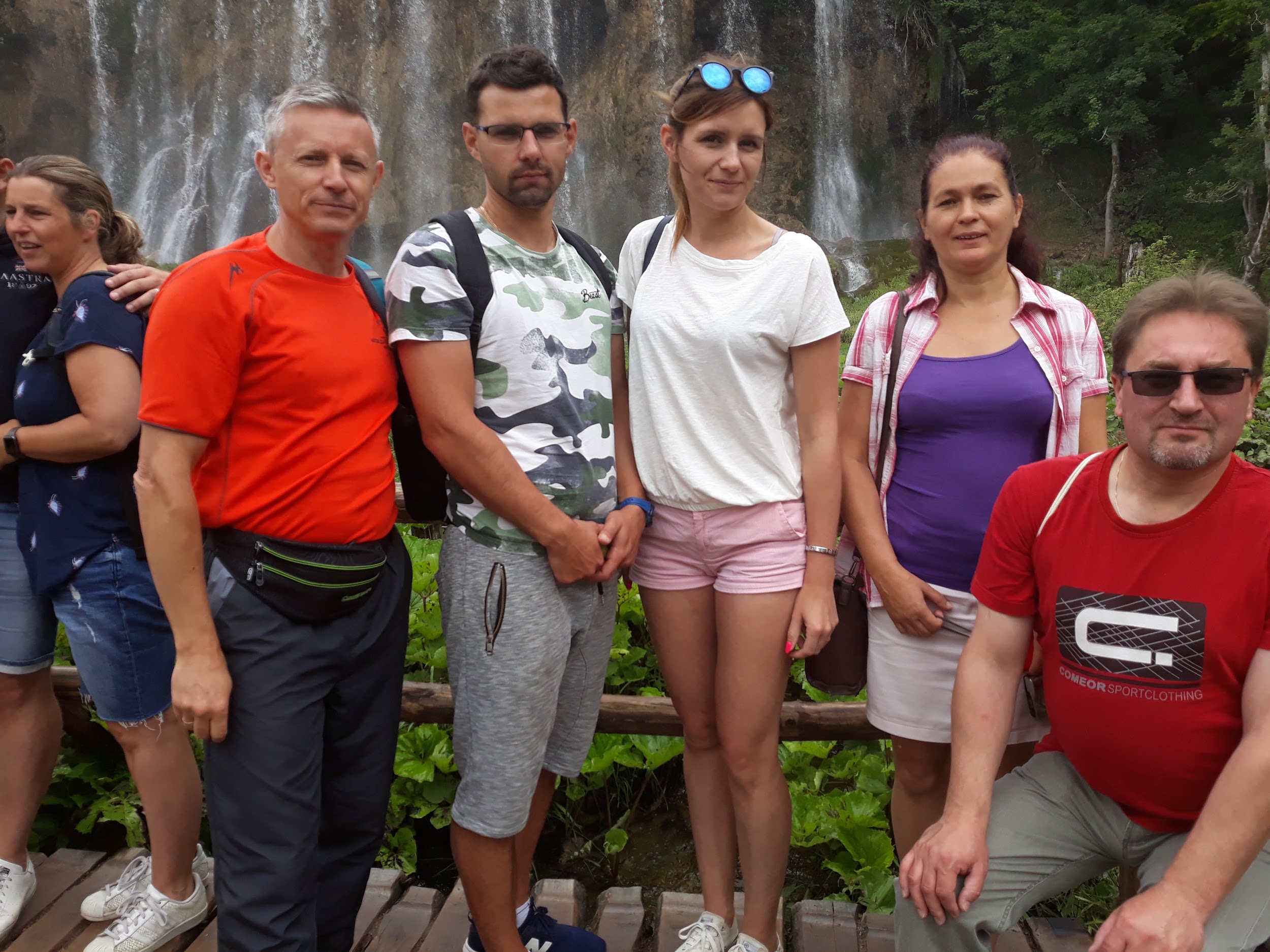 Jeziora Plitwickie												fotografie: źródło własne
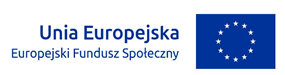 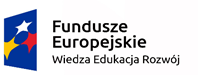 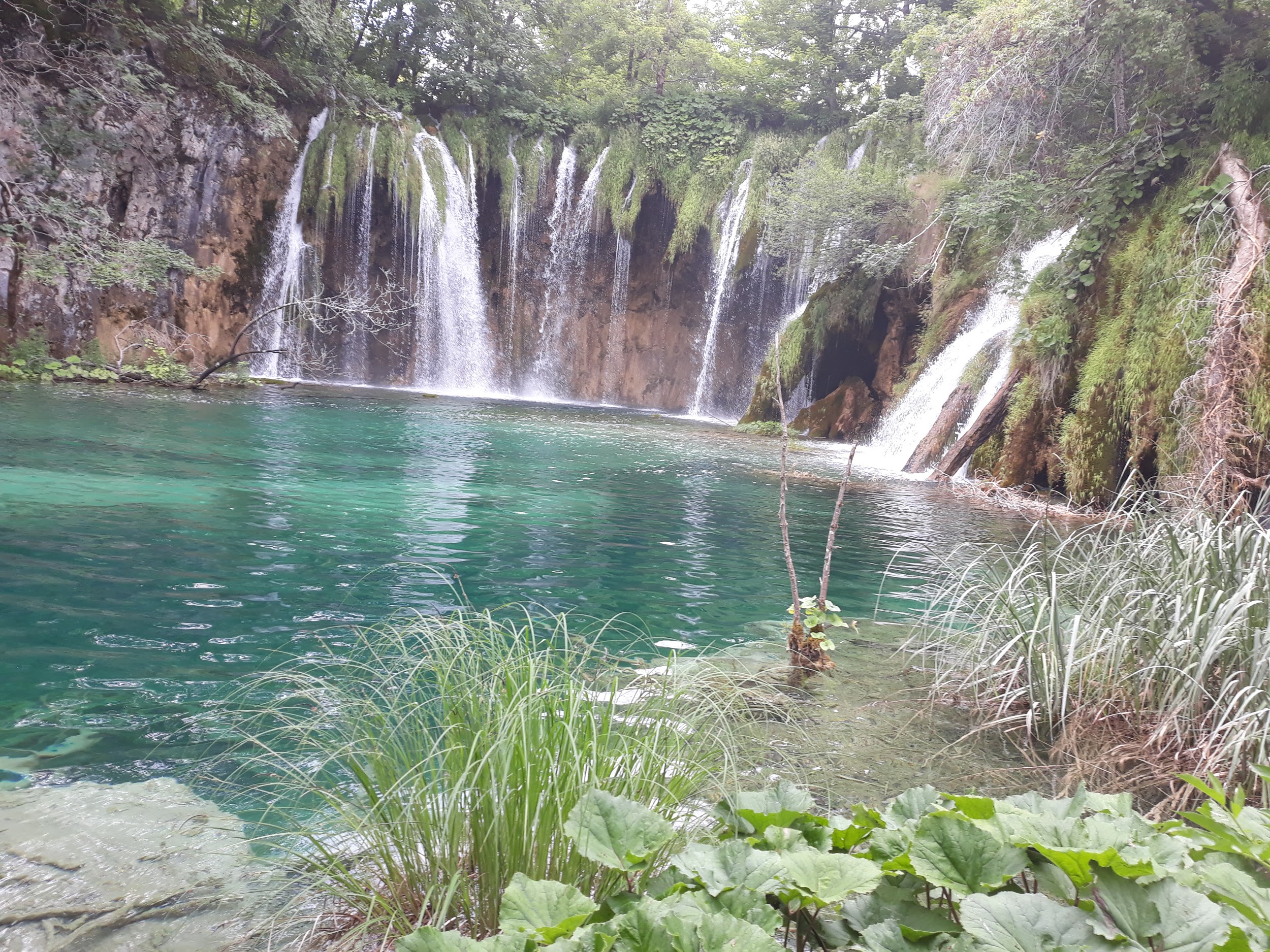 fotografia: źródło własne
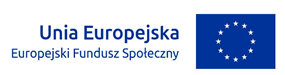 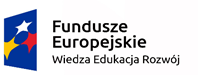 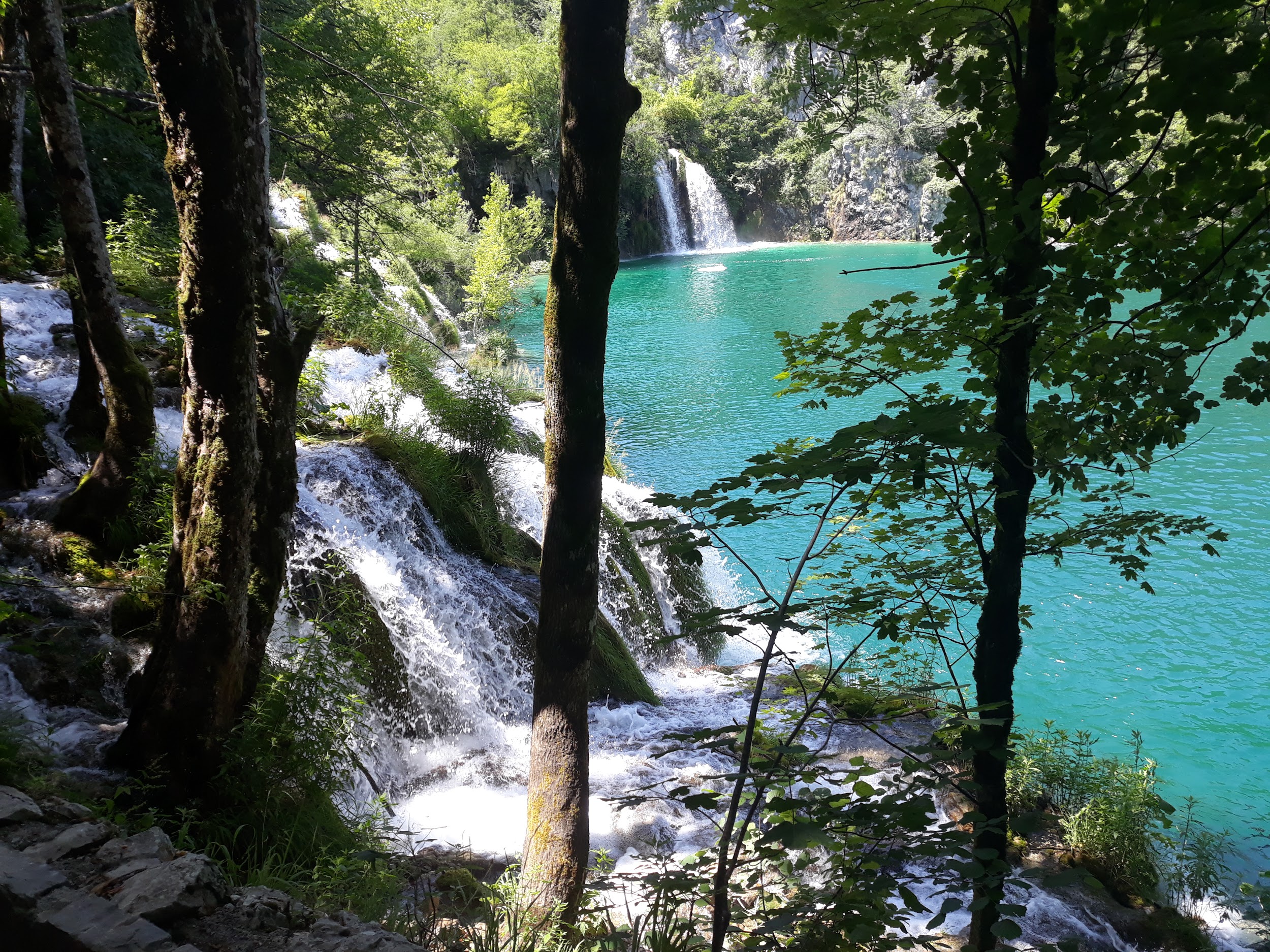 fotografia: źródło własne
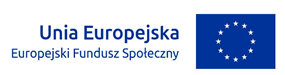 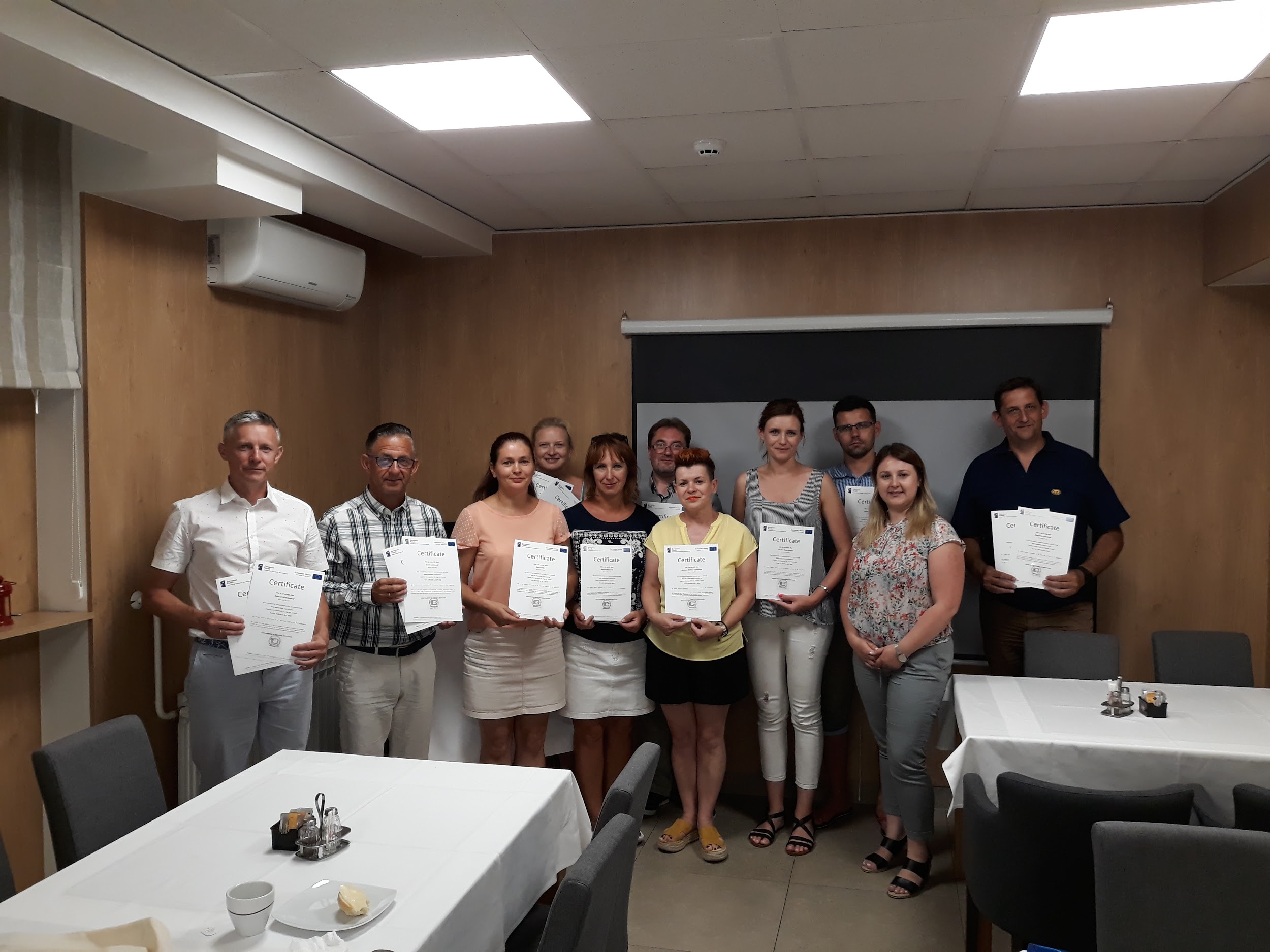 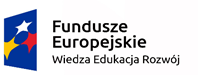 Odbiór certyfikatów mobilności										fotografia: źródło własne
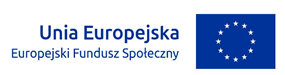 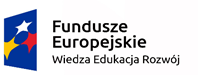 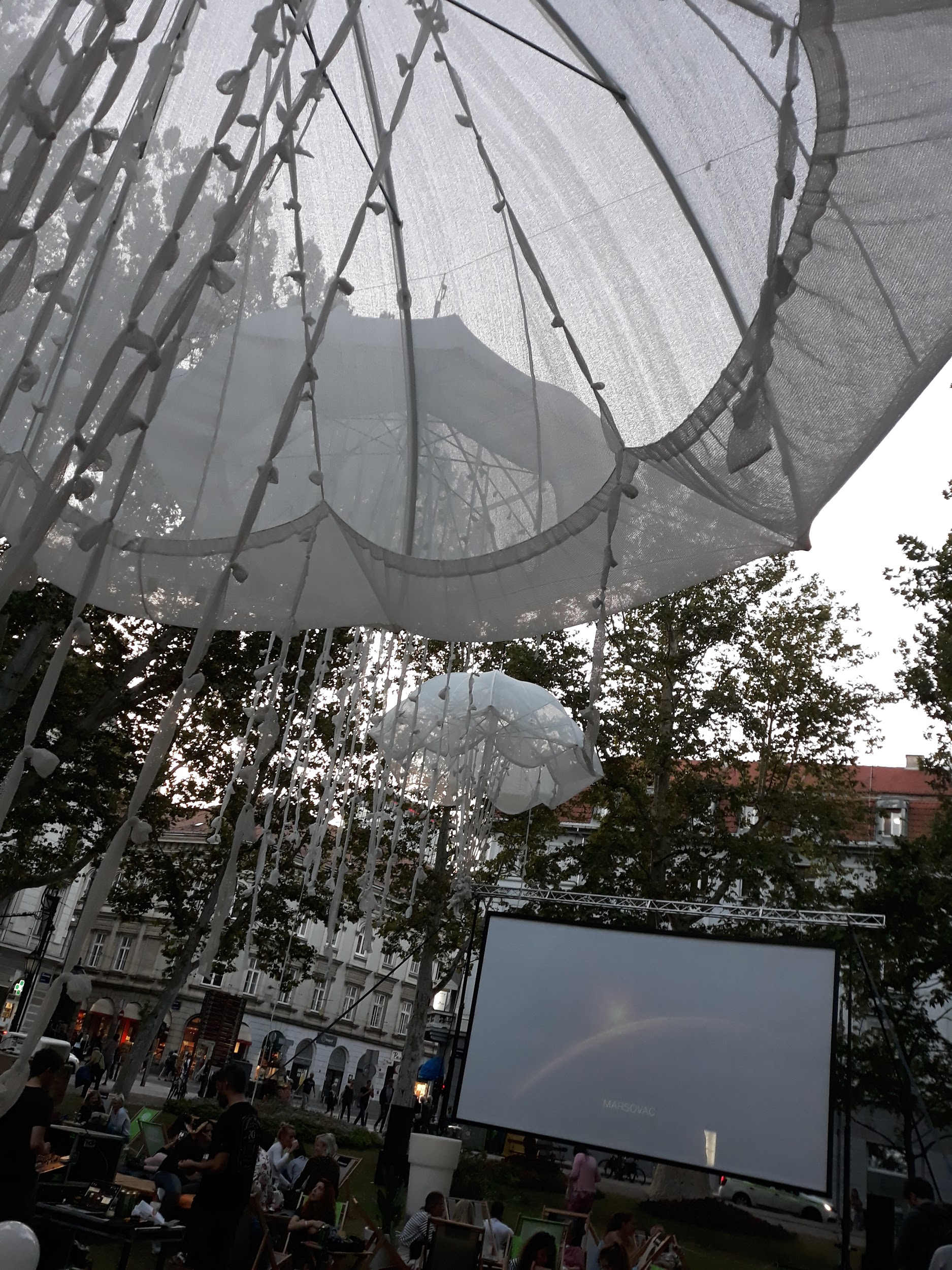 Dziękujemy!
fotografia: źródło własne